ISTITUTO COMPRENSIVO “DON MILANI-SALA” 
SCUOLA DELL’INFANZIA 
A.S. 2020/2021

Compito autentico
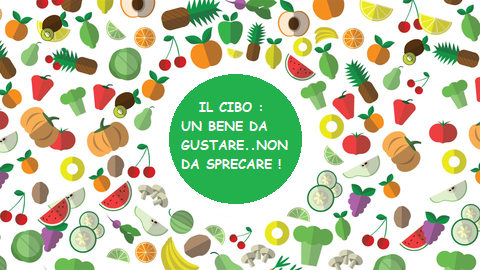 Educare i bambini all’antispreco alimentare
La problematica dello spreco alimentare è di per sé complessa ma l’unico modo di combattere le cattive abitudini è quello di educare le nuove generazioni, a partire da casa e da scuola.
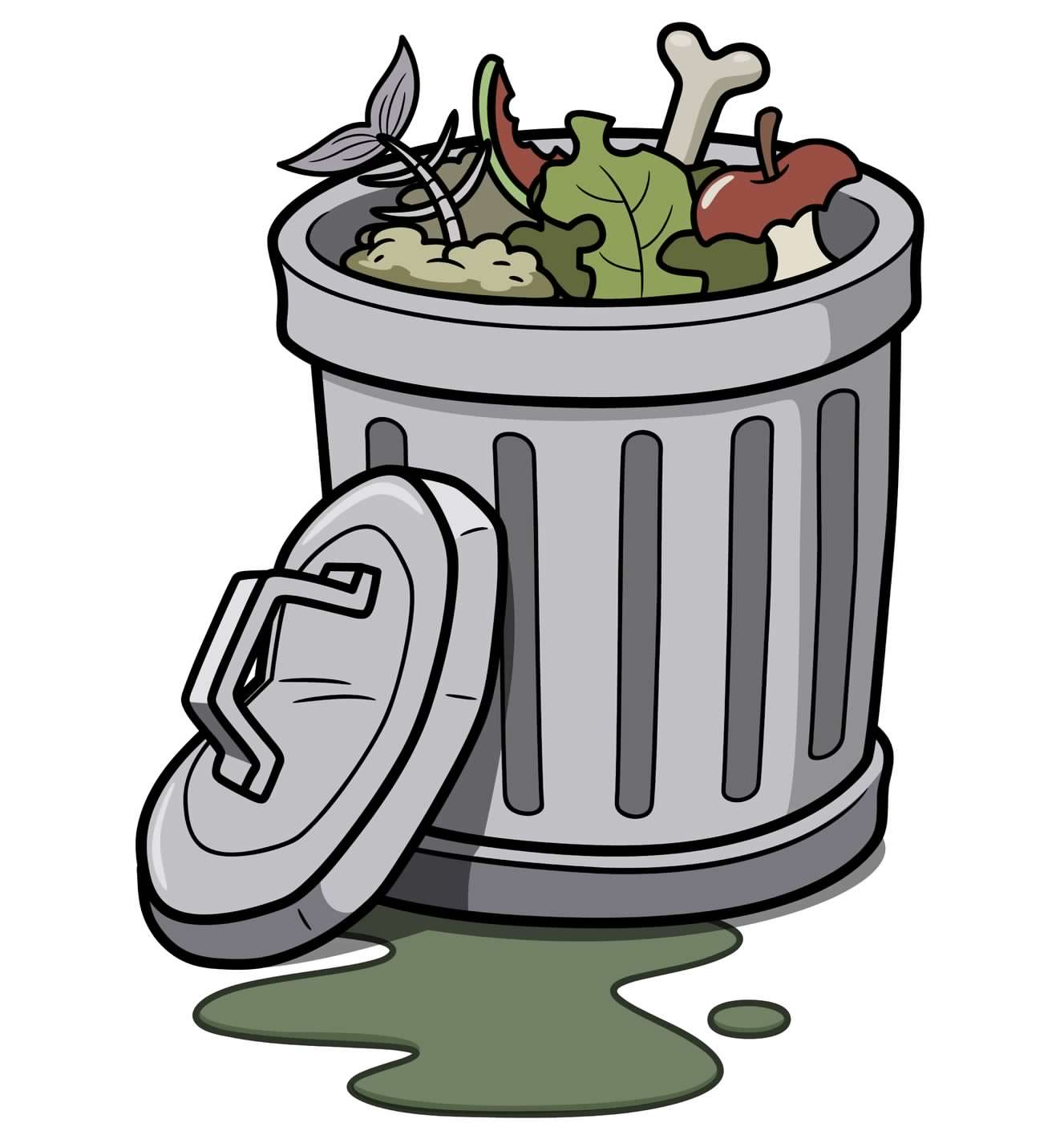 MA PRIMA DI PARLARE DI SPRECO, PARLIAMO DEL VALORE DEL CIBO….
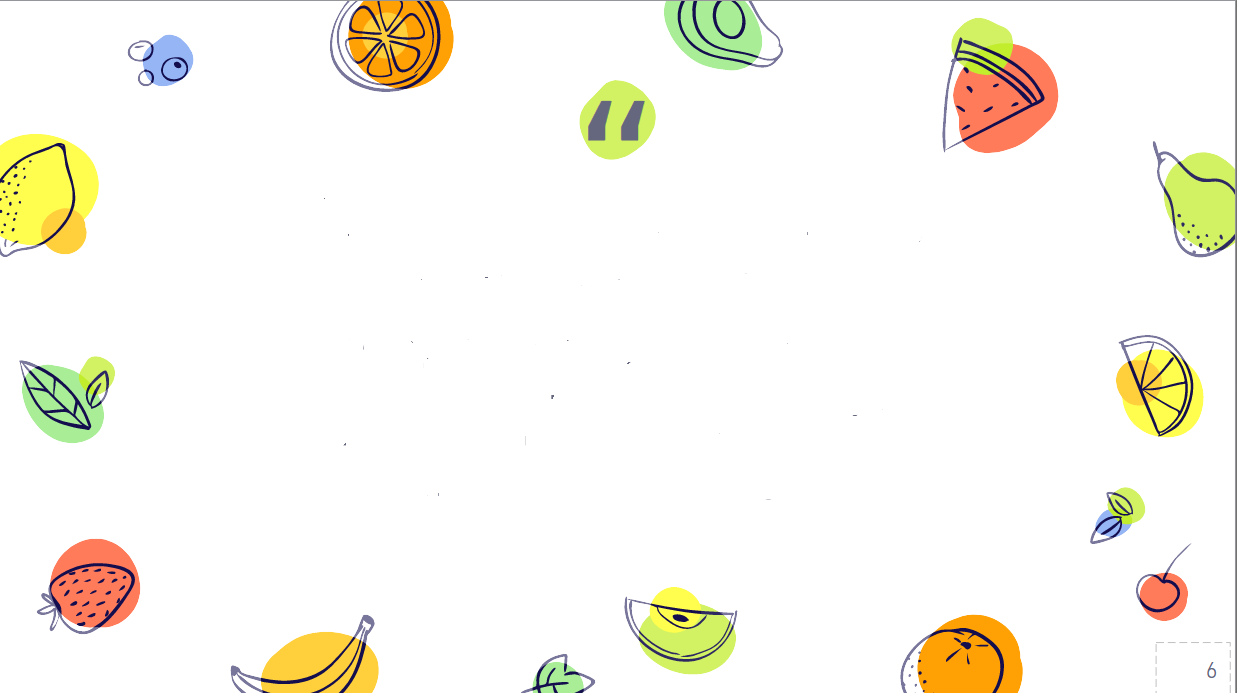 IL CIBO, OLTRE AD ESSERE ESSENZIALE ALLA CRESCITA, È CULTURA E CONOSCENZA, È PIACERE E RELAZIONE, È INTERDISCIPLINARIETA’ DEI CAMPI DI ESPERIENZA PER LO SVILUPPO DELL’IDENTITA’, DELL’AUTONOMIA E DELLA CITTADINANZA.
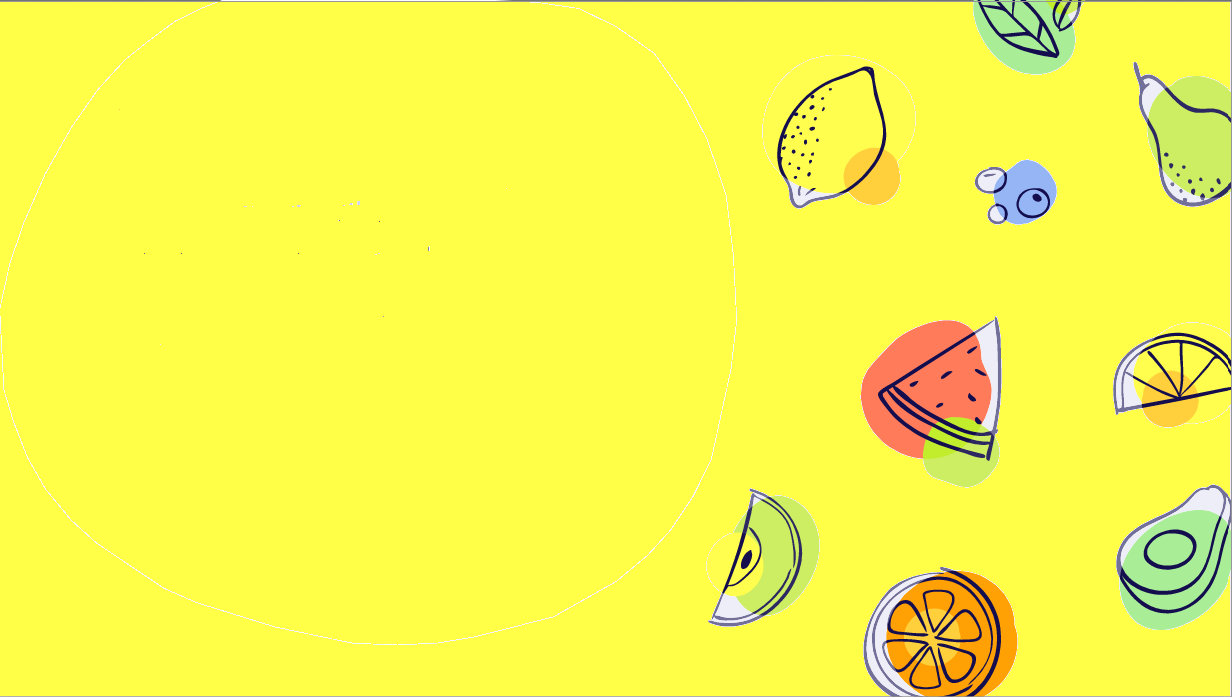 I punti focali e gli obiettivi del compito sono stati i seguenti:
-favorire un atteggiamento sereno ed equilibrato con il cibo e con il momento del pasto. 
-trasmettere l’importanza di una dieta varia e corretta 
-individuare buone abitudini ( fare quotidianamente una colazione nutriente e completa, bere acqua, mangiare abitualmente frutta e verdura) e soprattutto assaggiare e mangiare tutto, evitando e riducendo così lo spreco del cibo.
Il percorso è iniziato con attività di brainstorming per scoprire le conoscenze e le preferenze alimentari dei bambini….
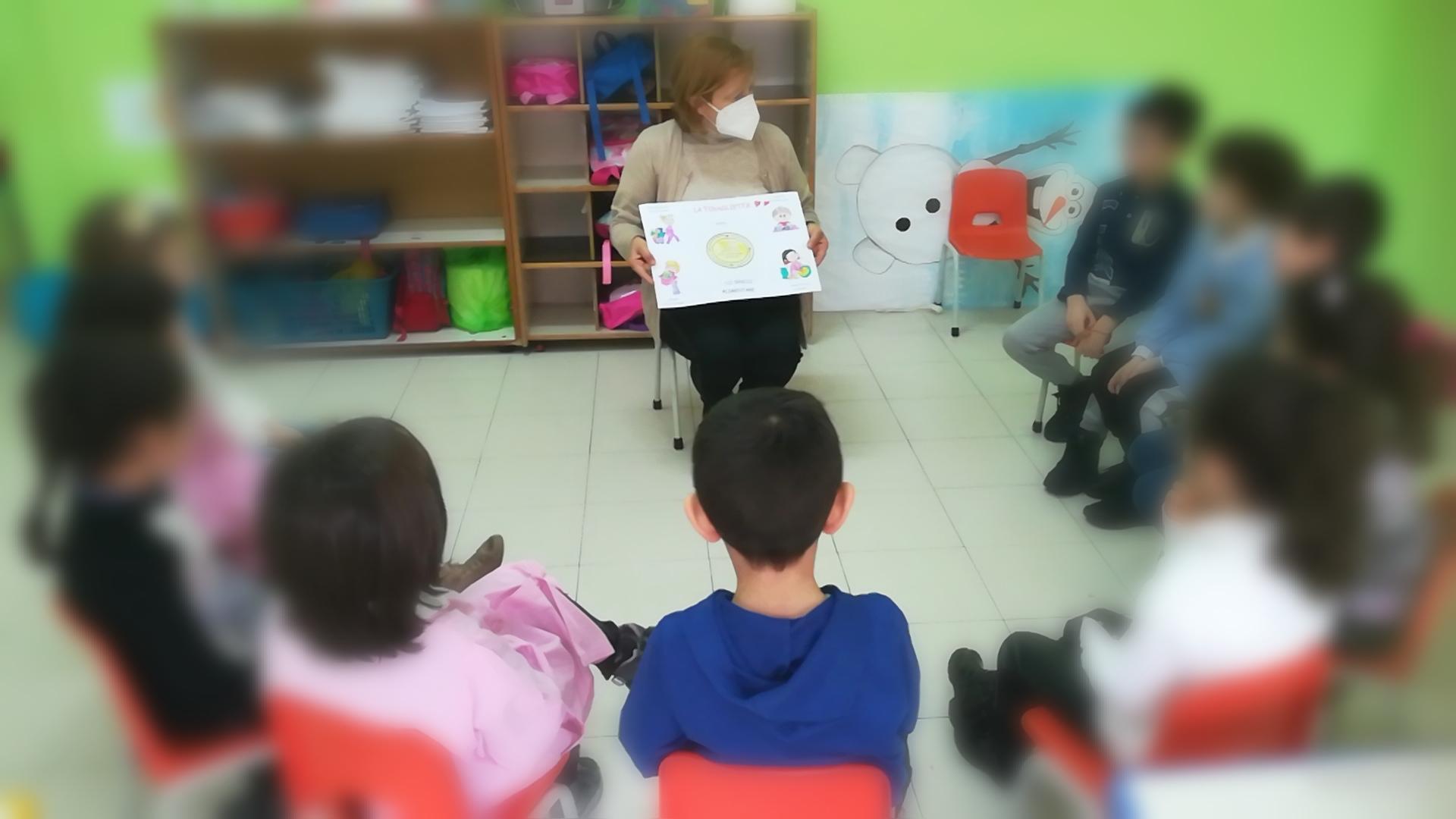 I bambini hanno ascoltato storie e filastrocche....
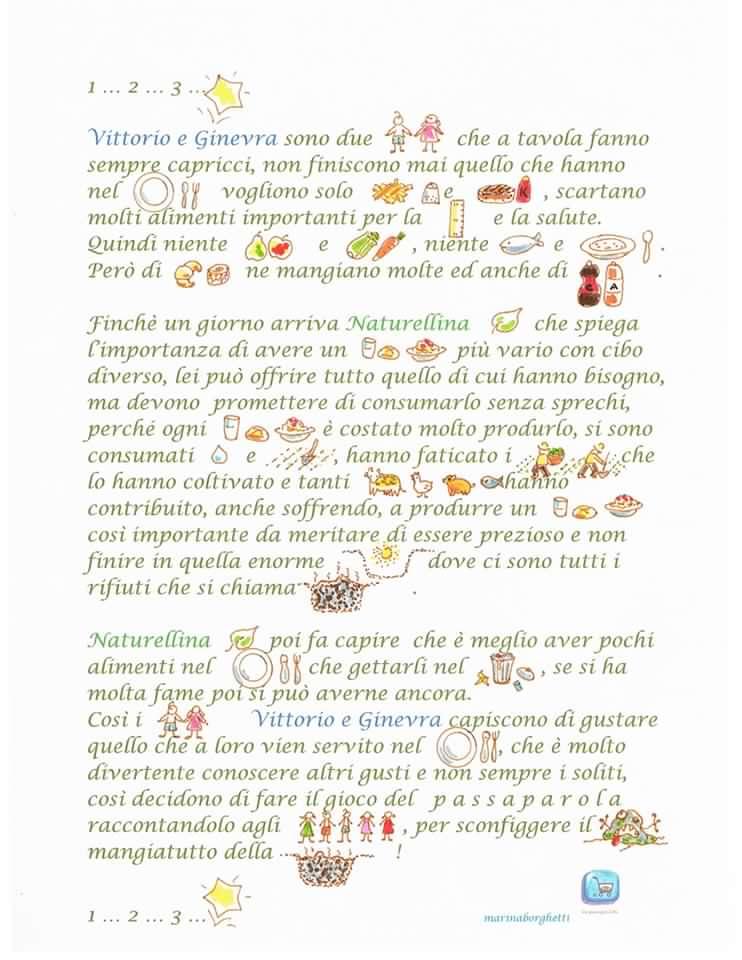 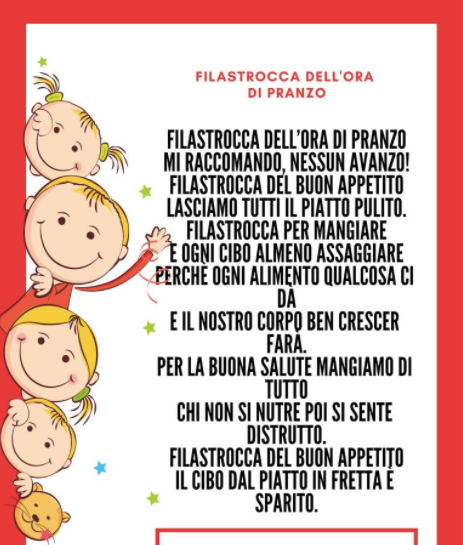 Le hanno rielaborate e memorizzate per produrre tutti  insieme i loro cartelloni...
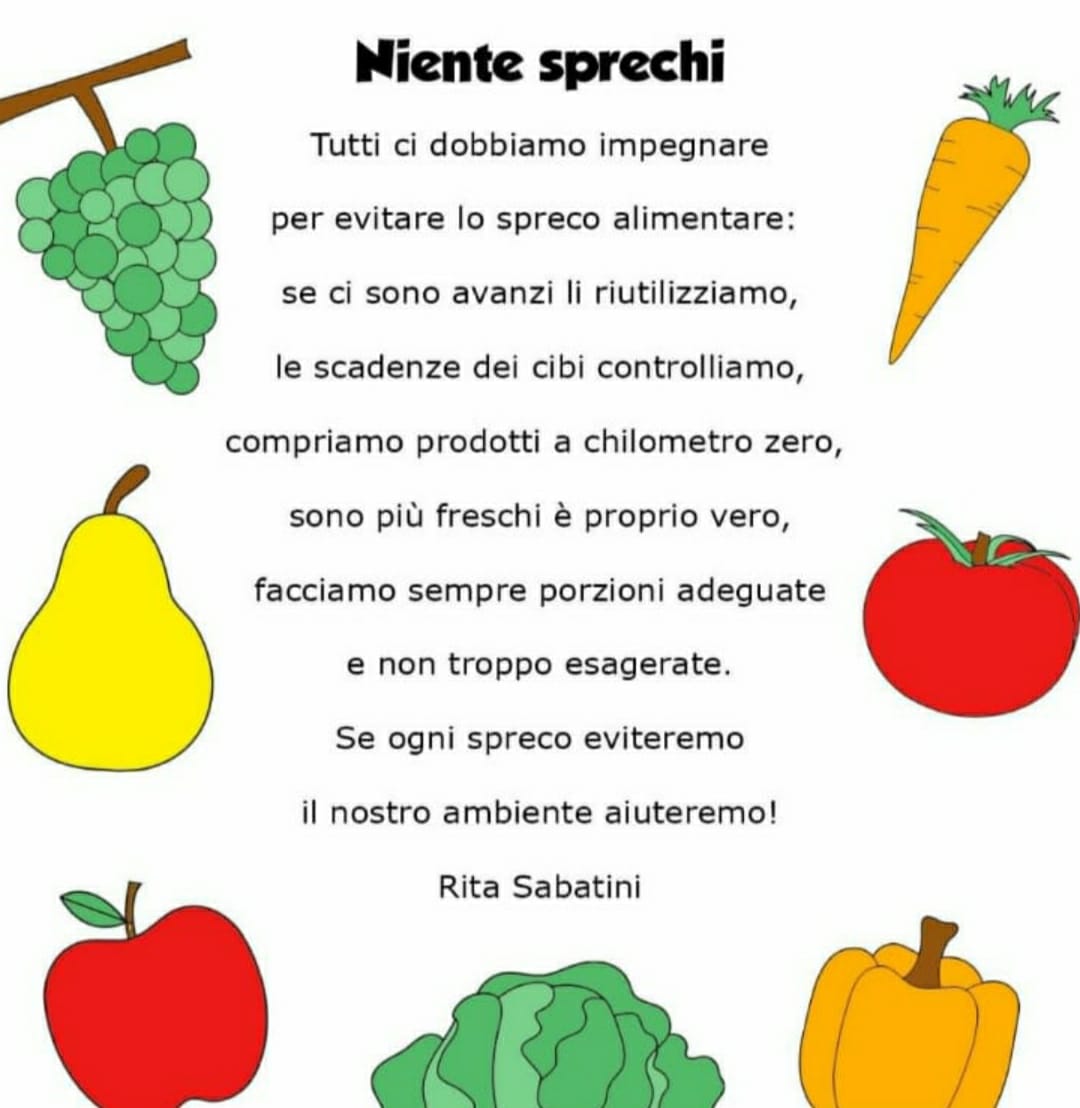 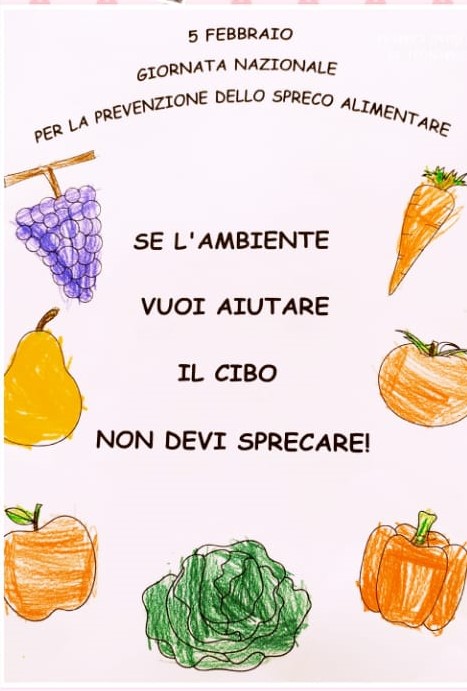 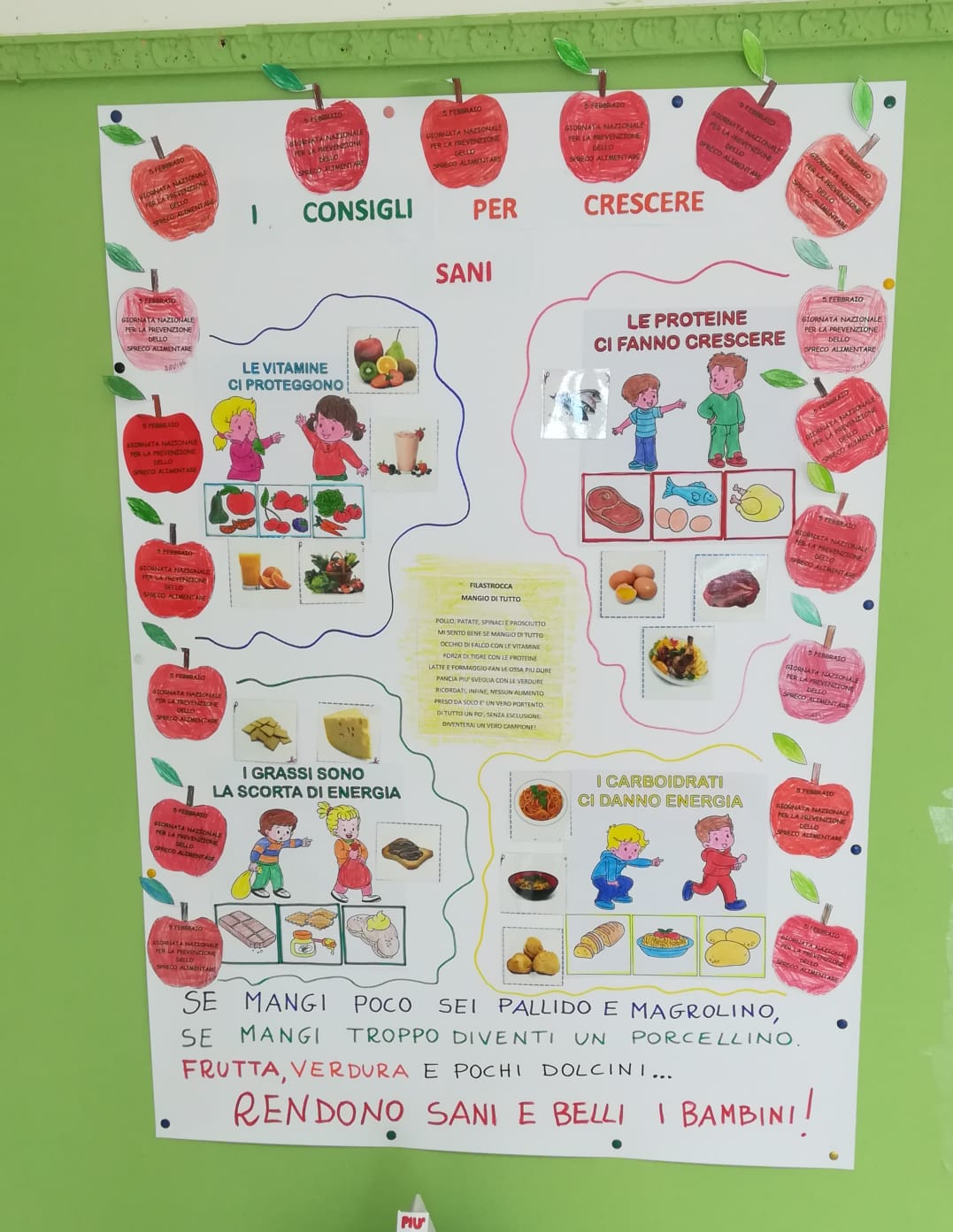 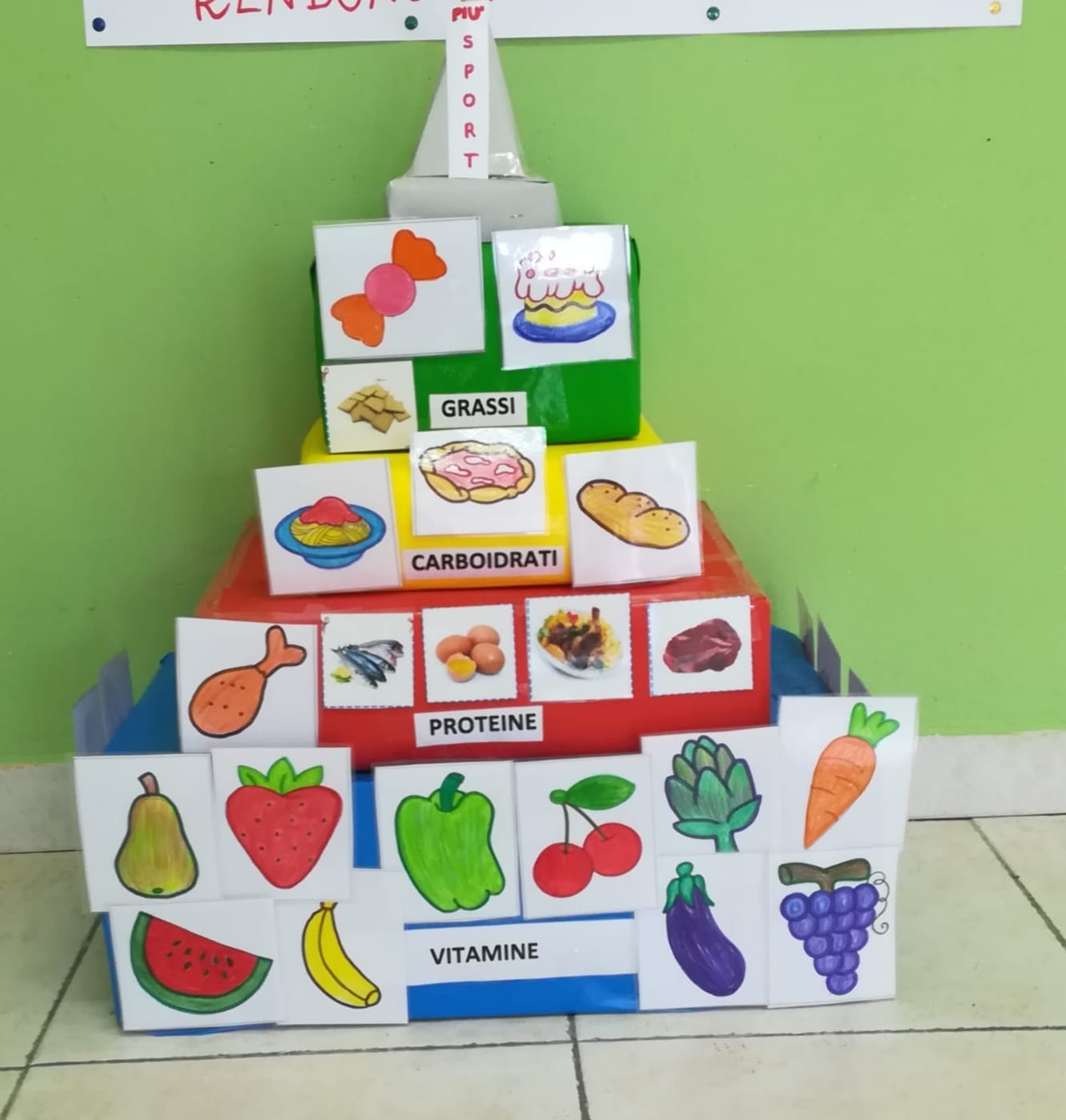 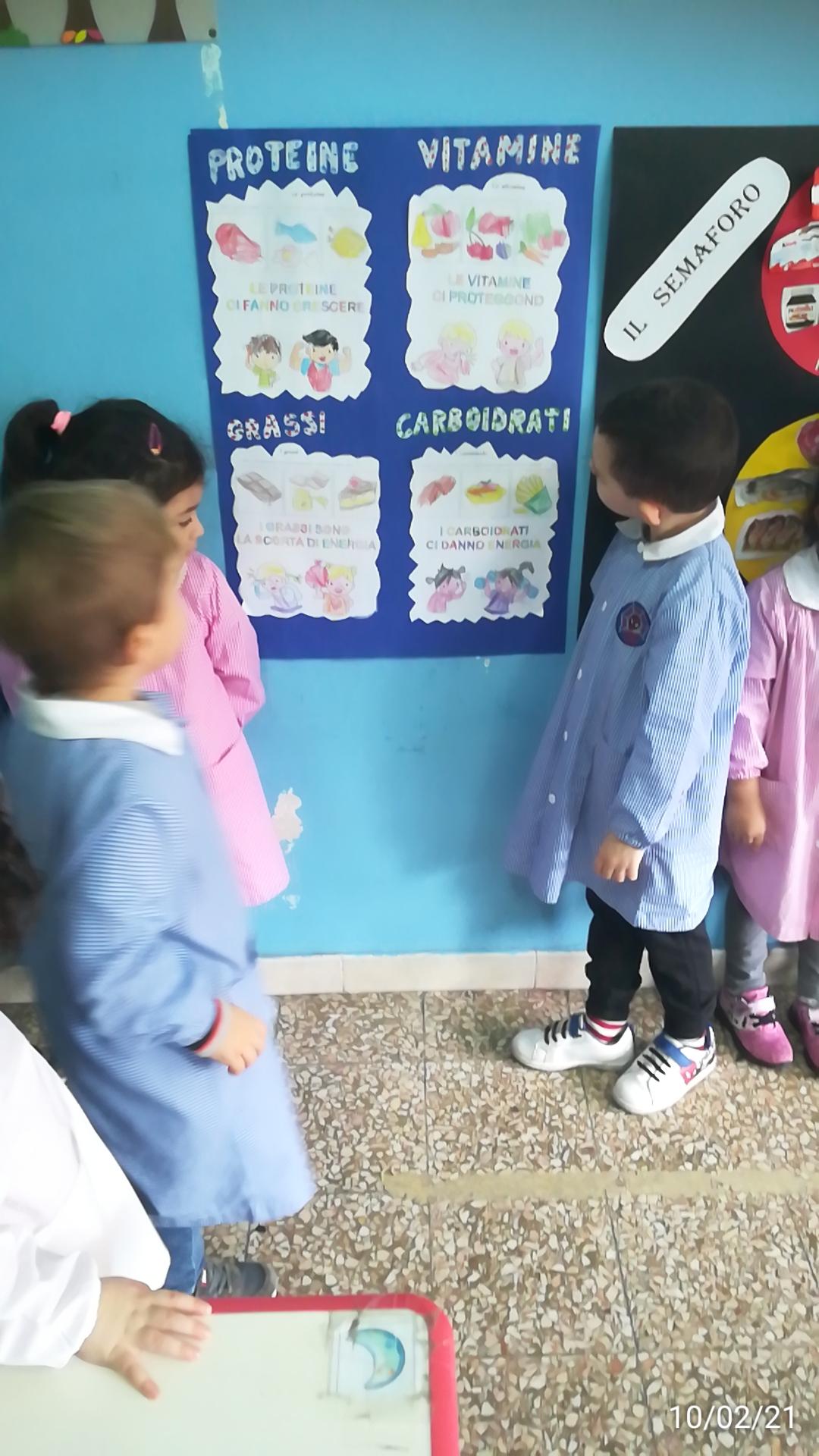 …..per riconoscere  quali sono gli alimenti che ci aiutano a crescere bene……
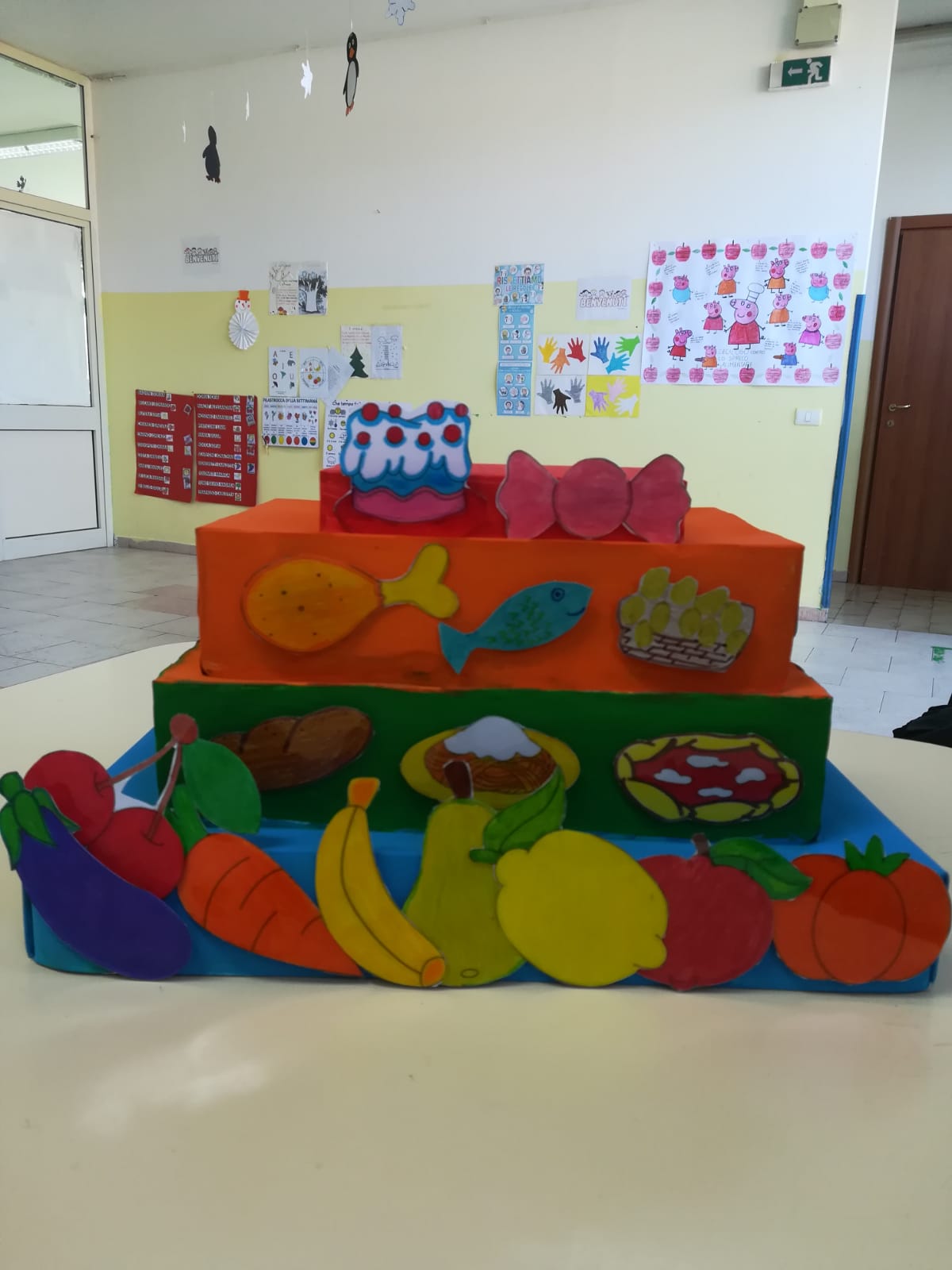 Hanno lavorato con passione e divertimento….
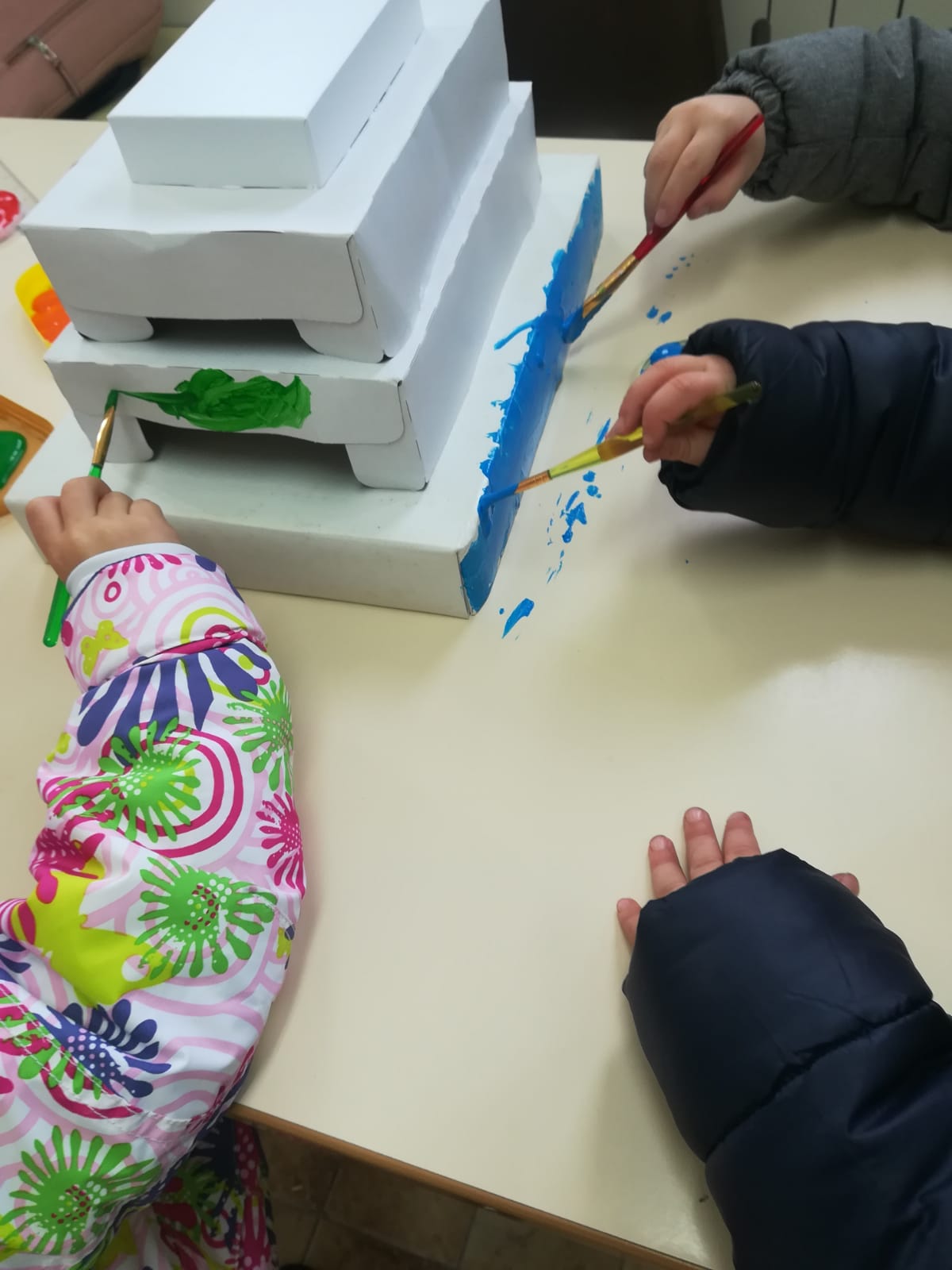 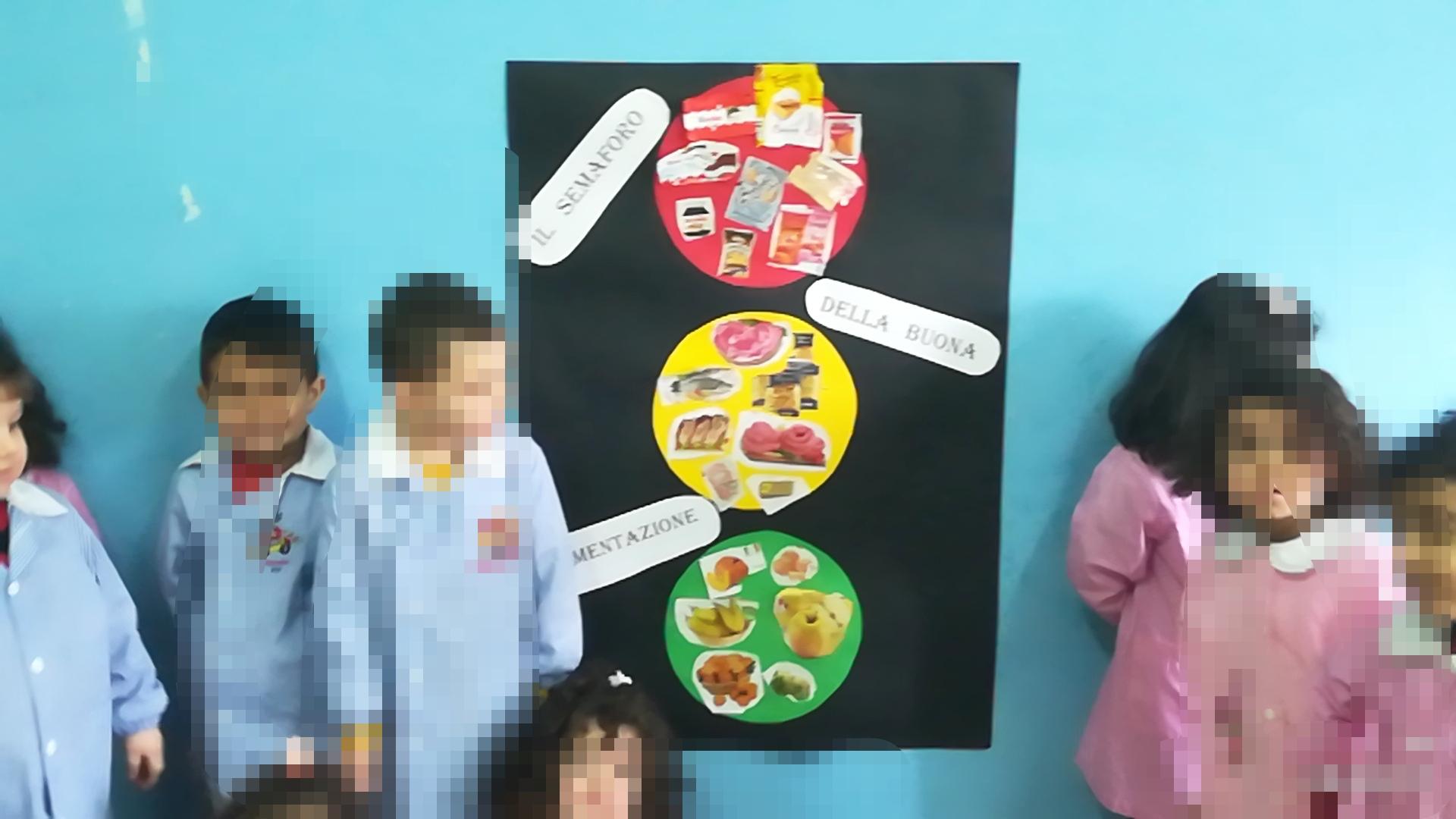 HANNO CLASSIFICATO GLI ALIMENTI, REALIZZANDO  IL SEMAFORO DELLA BUONA ALIMENTAZIONE :
STOP AL CIBO SPAZZATURA
Sì AI CIBI CONSUMATI CON MODERAZIONE
VIA AGLI ALIMENTI SANI
COME FRUTTA E VERDURA
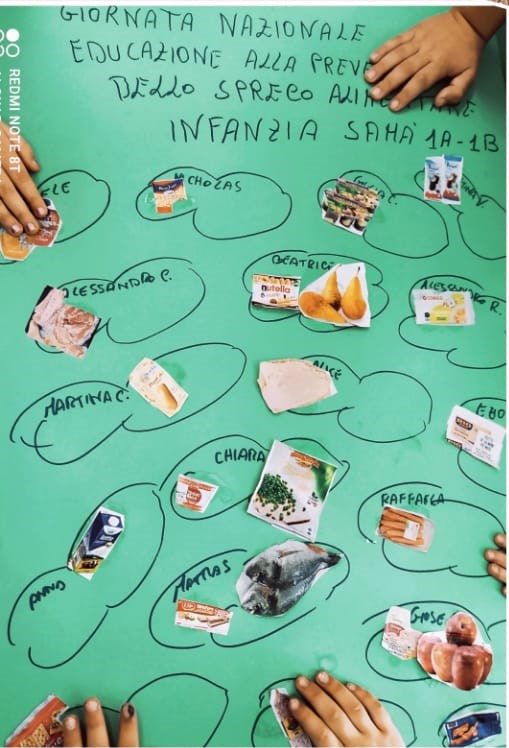 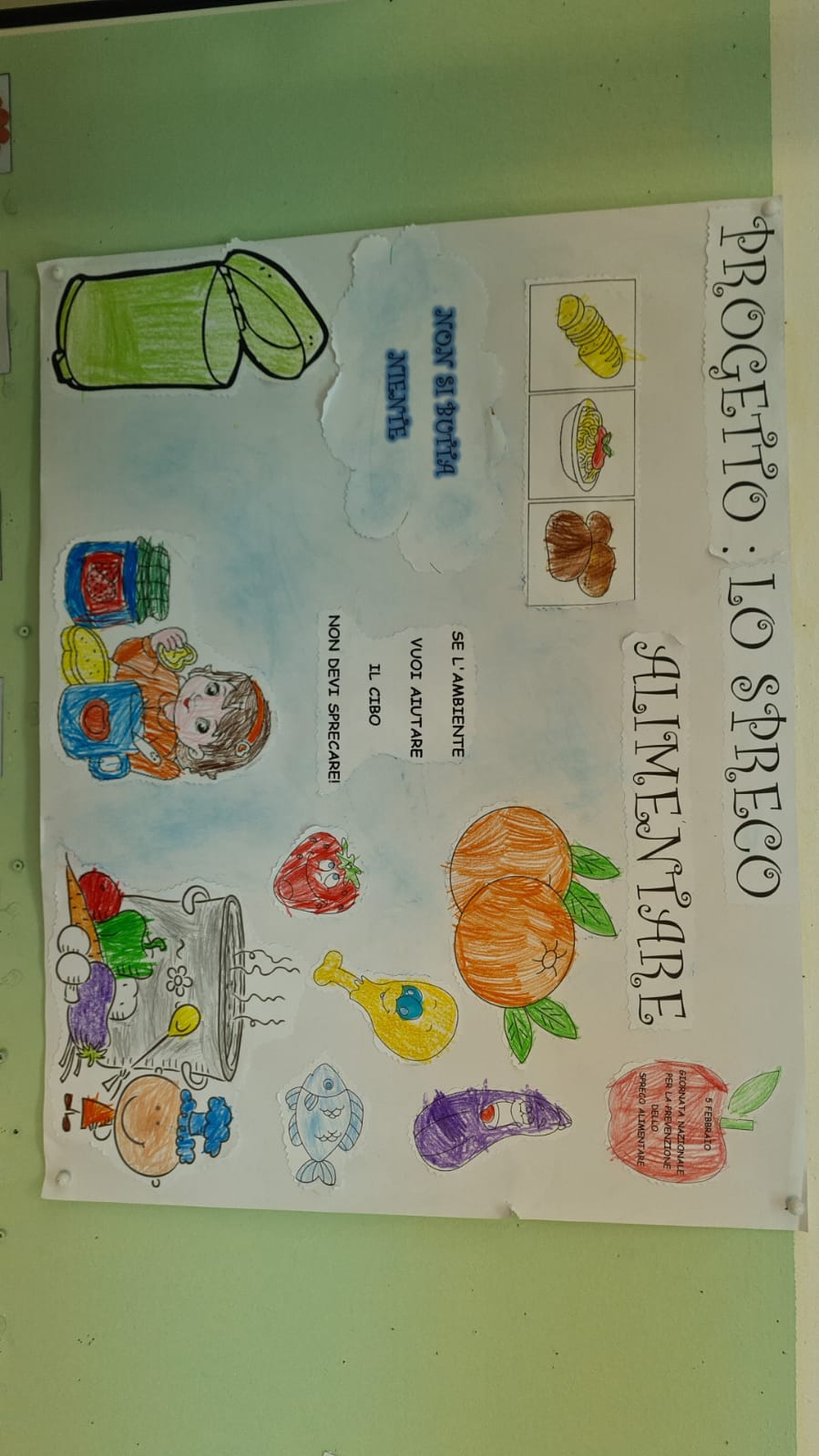 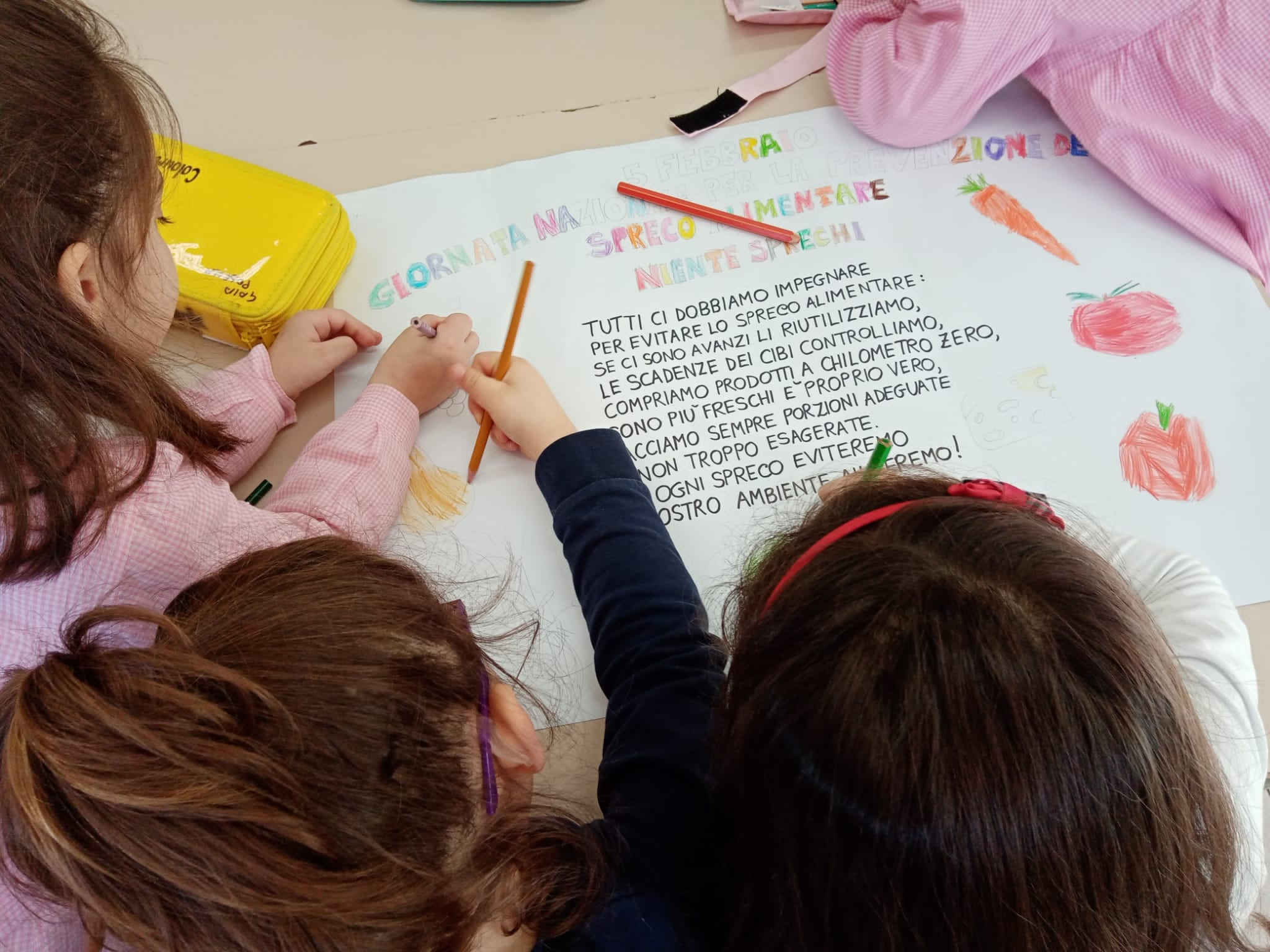 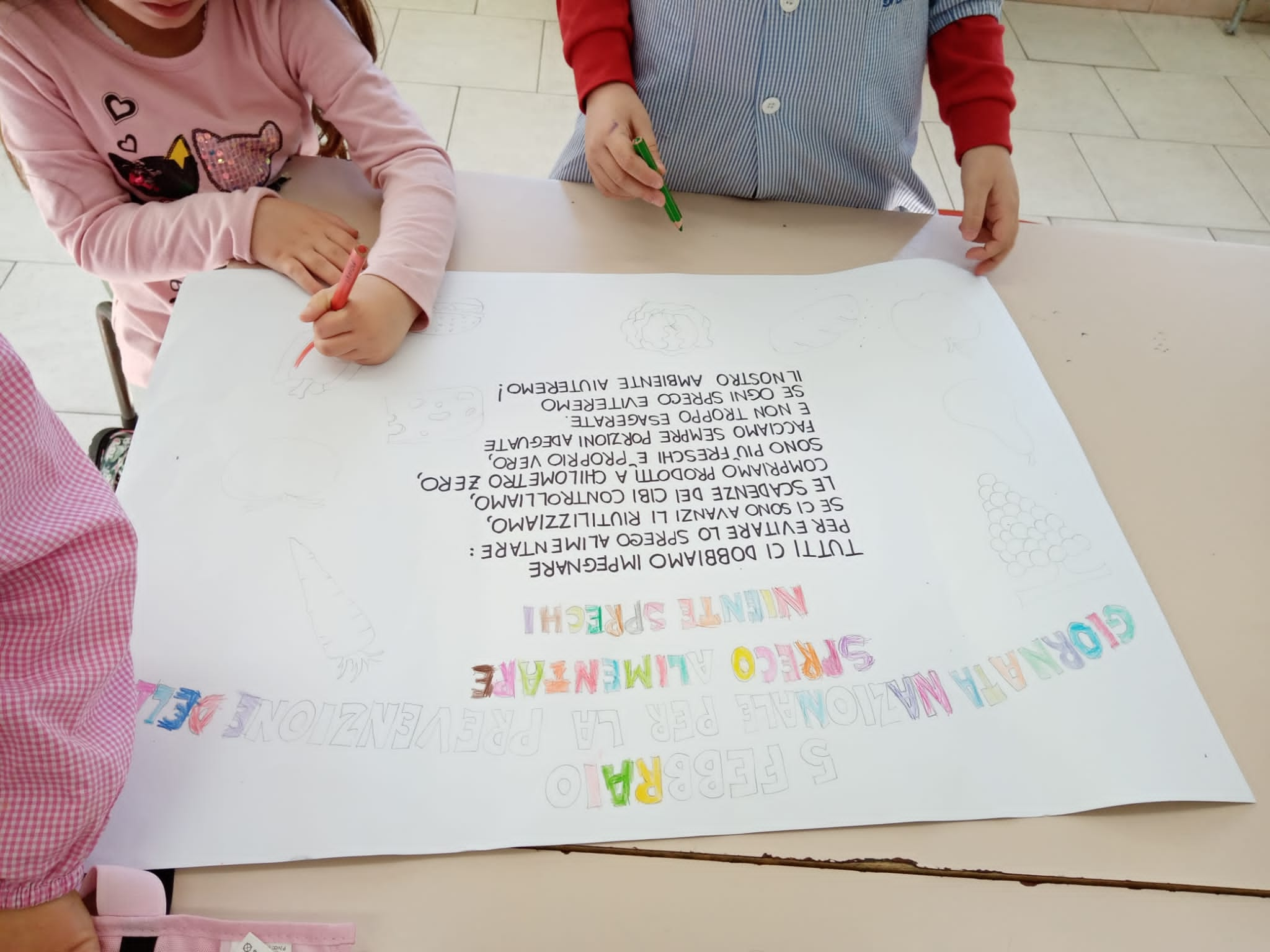 Hanno colorato con grande impegno “ le cose buone che fanno bene …..”
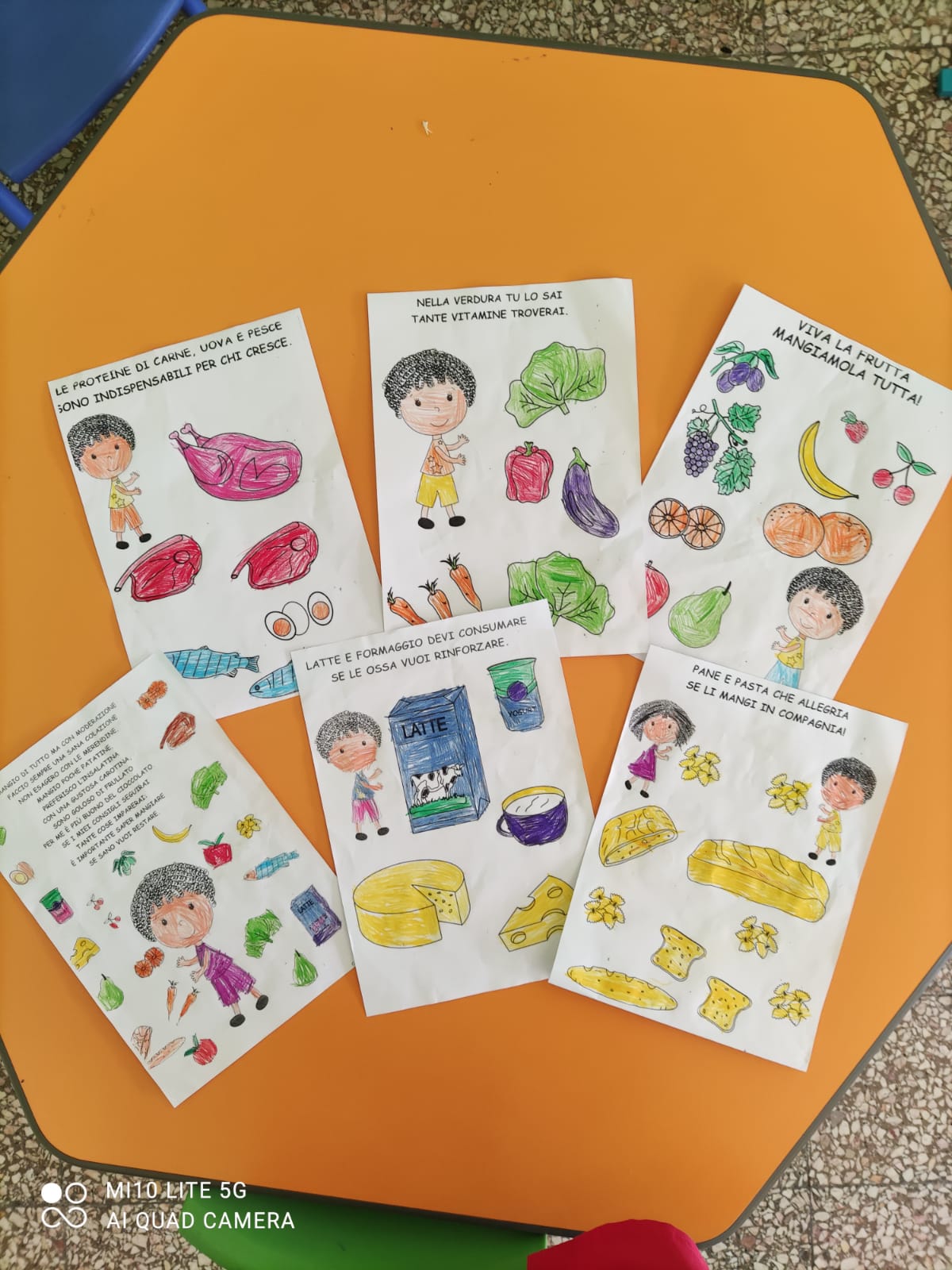 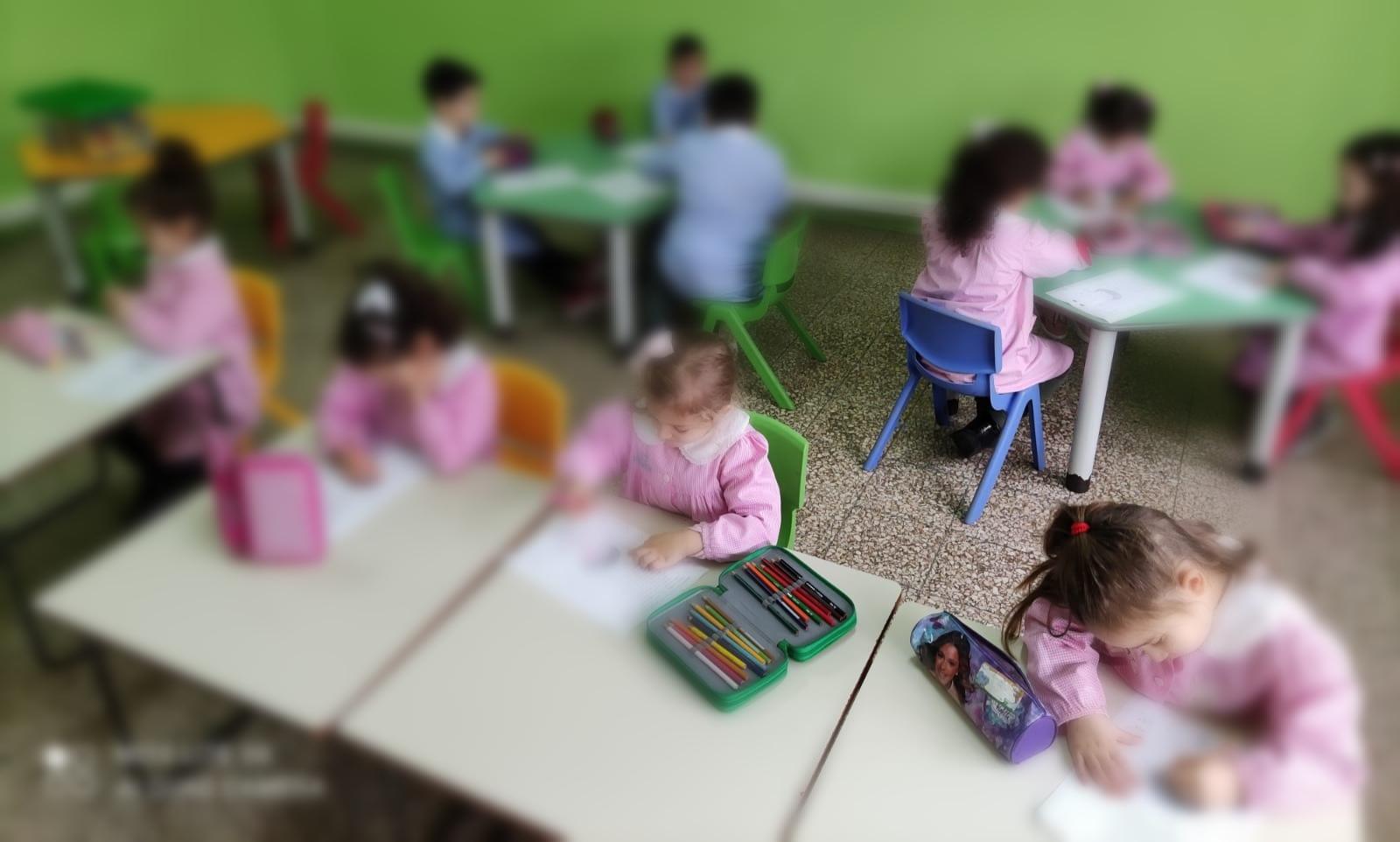 E aspettando il carnevale, hanno anche dipinto  le mascherine a forma di frutta …..
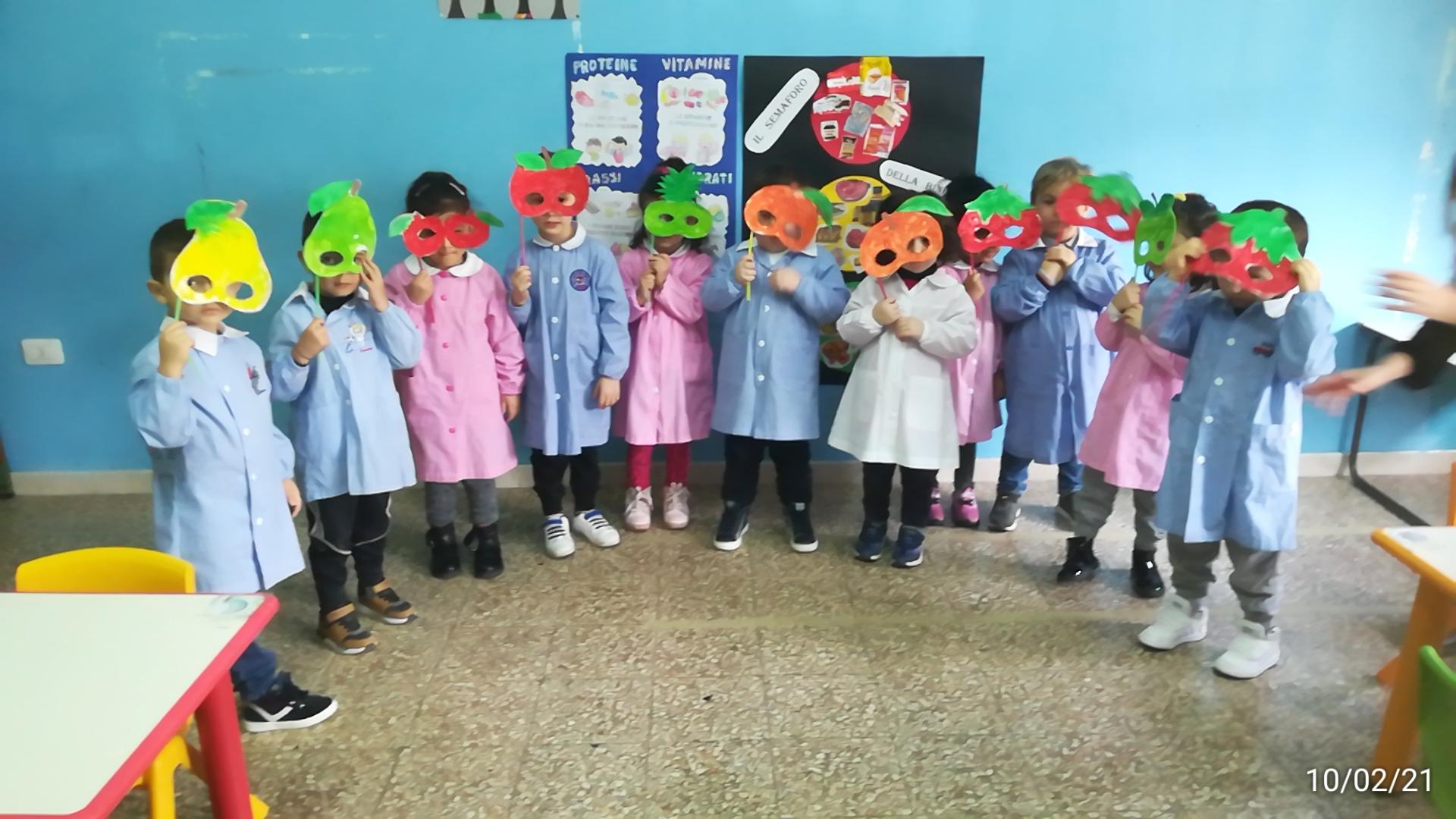 E a proposito di spreco…..
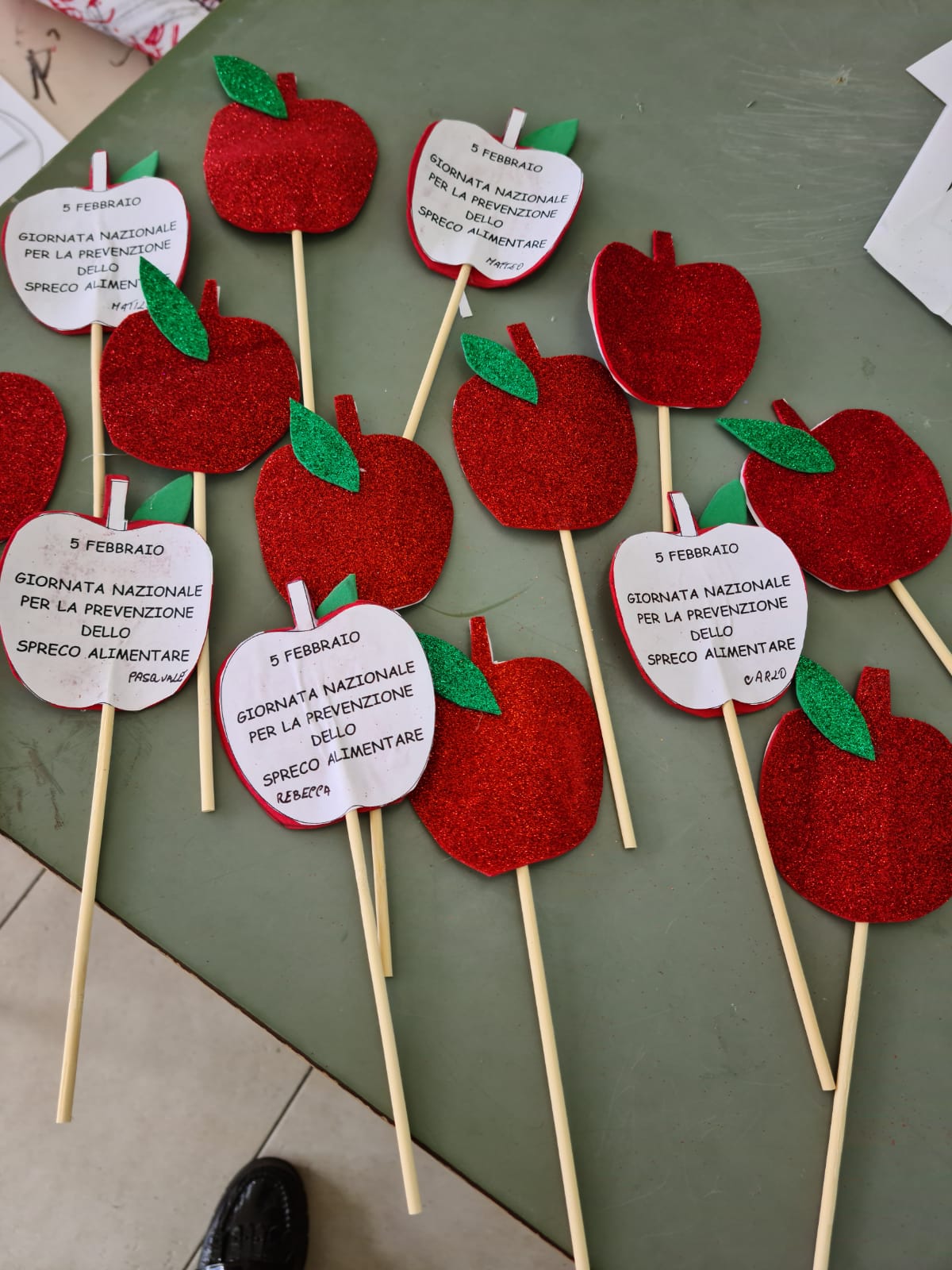 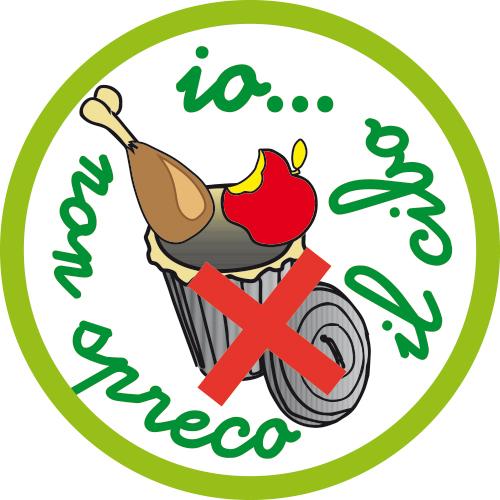 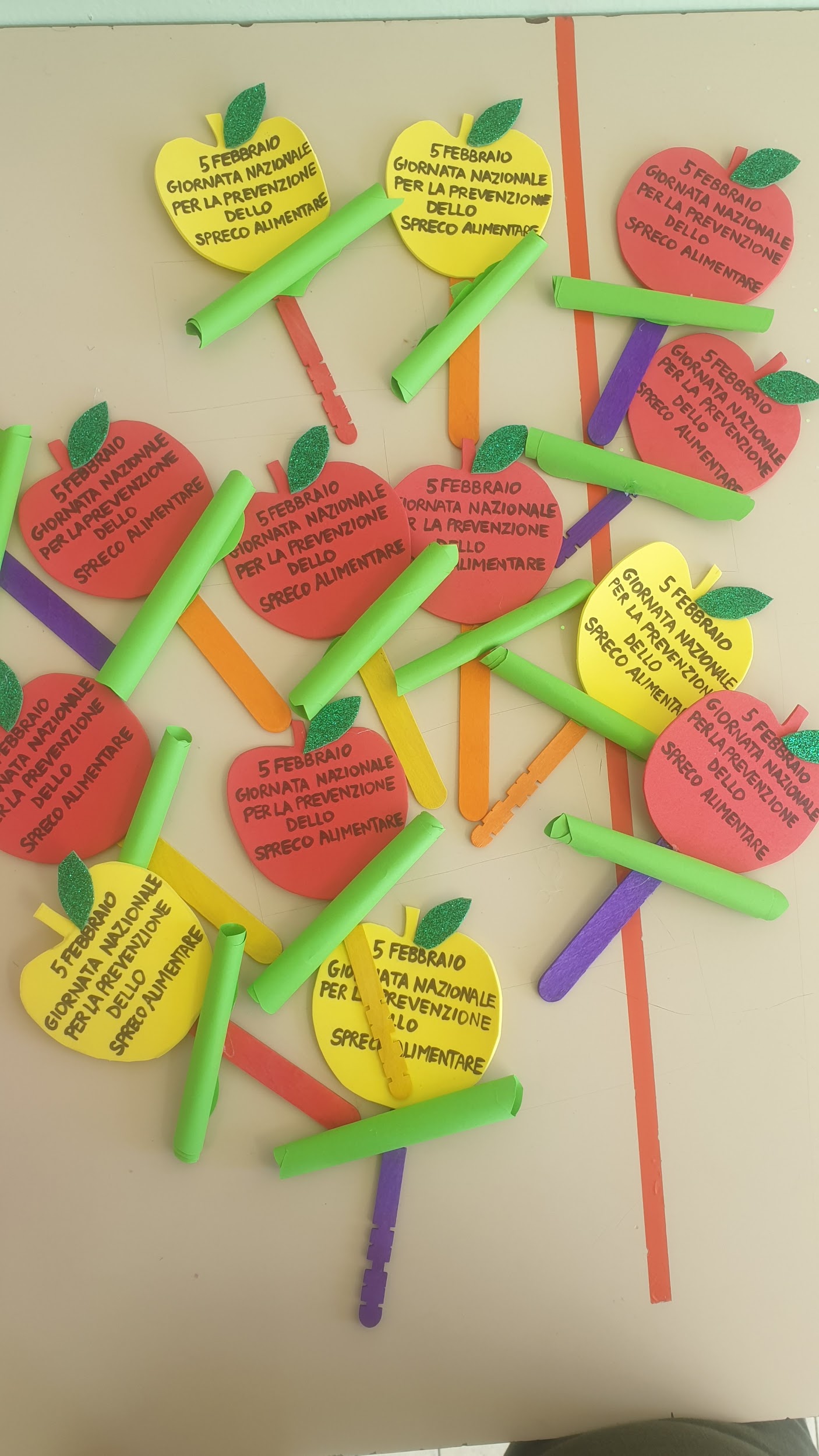 Hanno scoperto che il 5 Febbraio ricorre la Giornata nazionale contro lo spreco alimentare e che tutti come bravi cittadini dobbiamo fare qualcosa per evitarlo, nella consapevolezza che il cibo non è un privilegio di pochi ma un diritto di tutti !
Hanno progettato e realizzato i loro lavori  con creatività e originalità , dopo aver compreso come in prima persona si può  evitare e ridurre lo spreco alimentare !
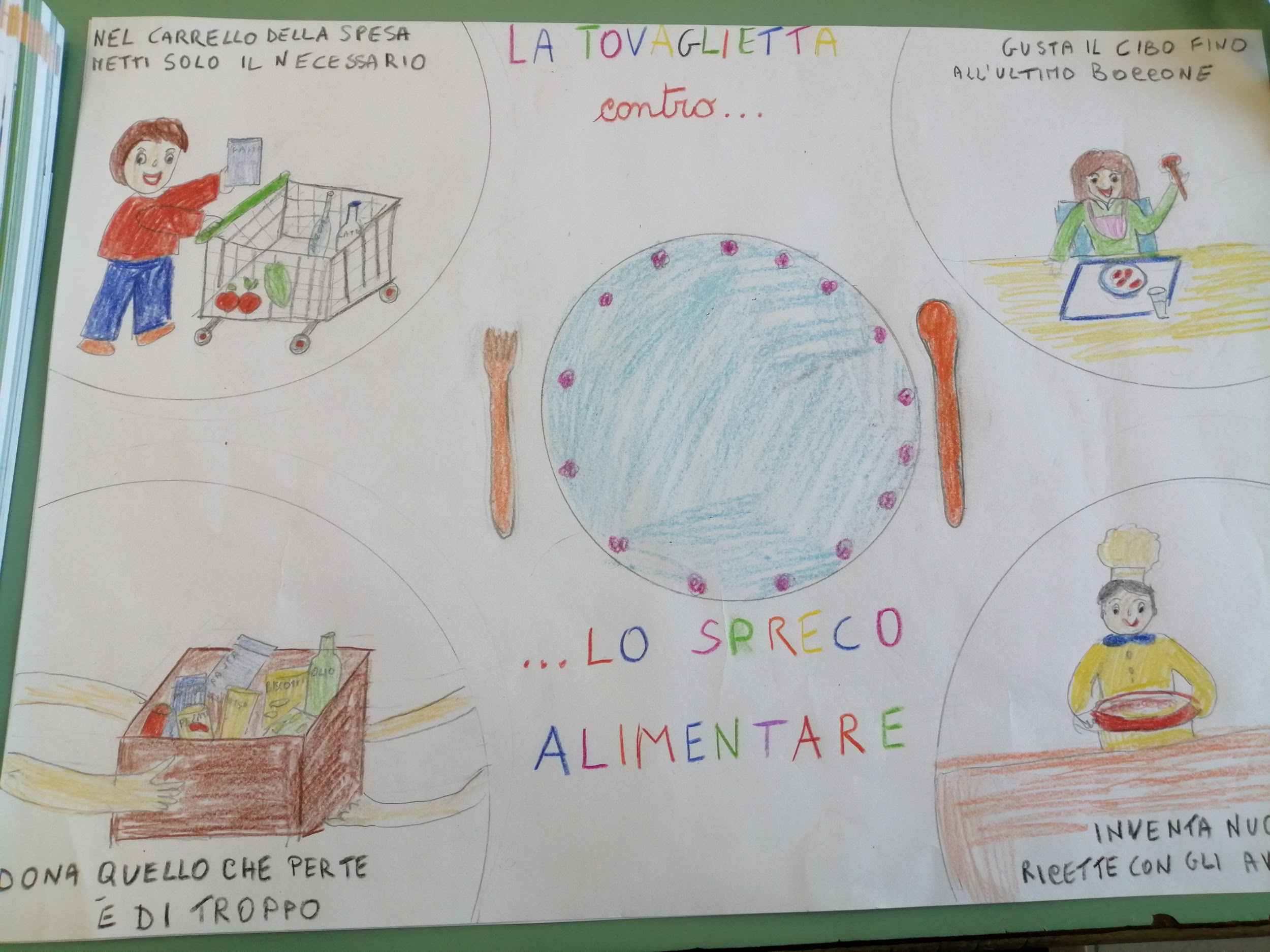 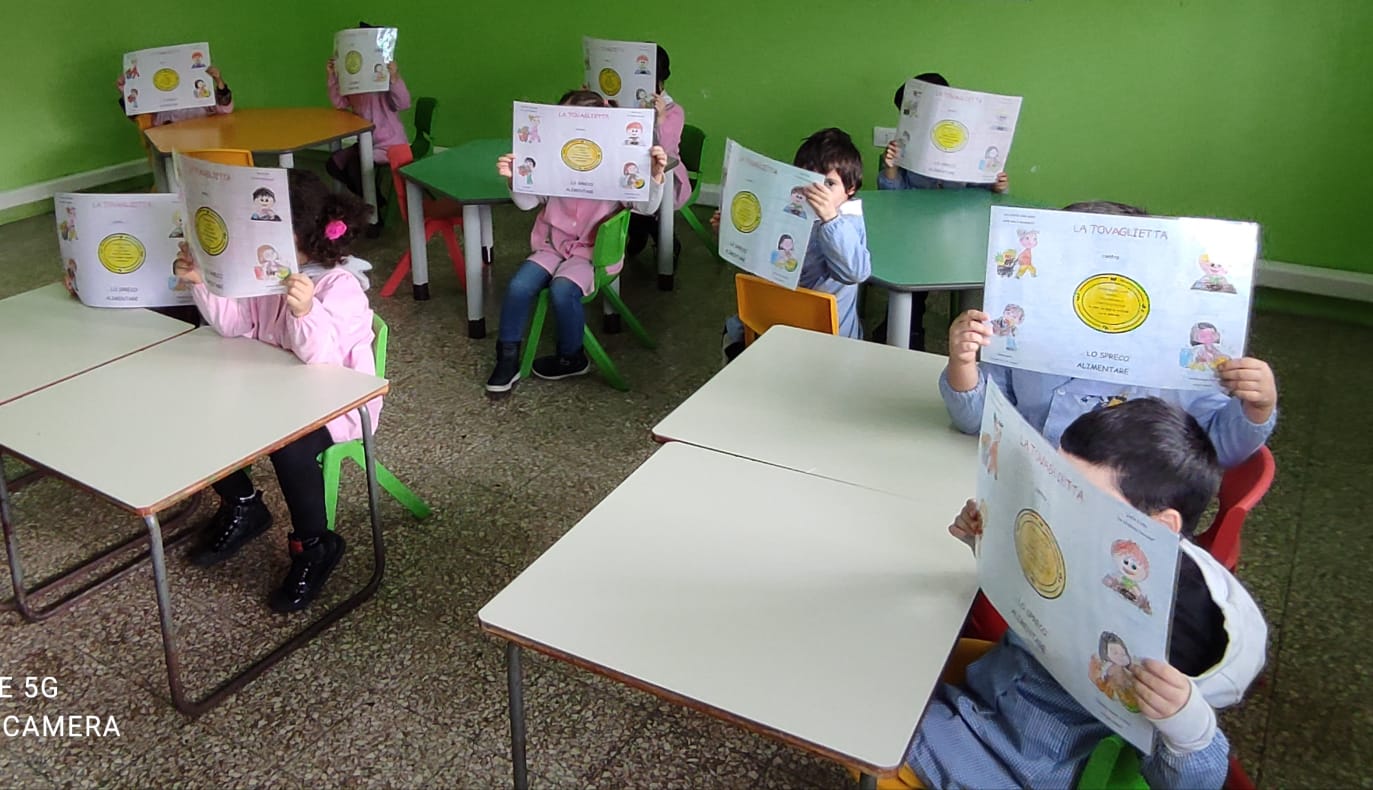 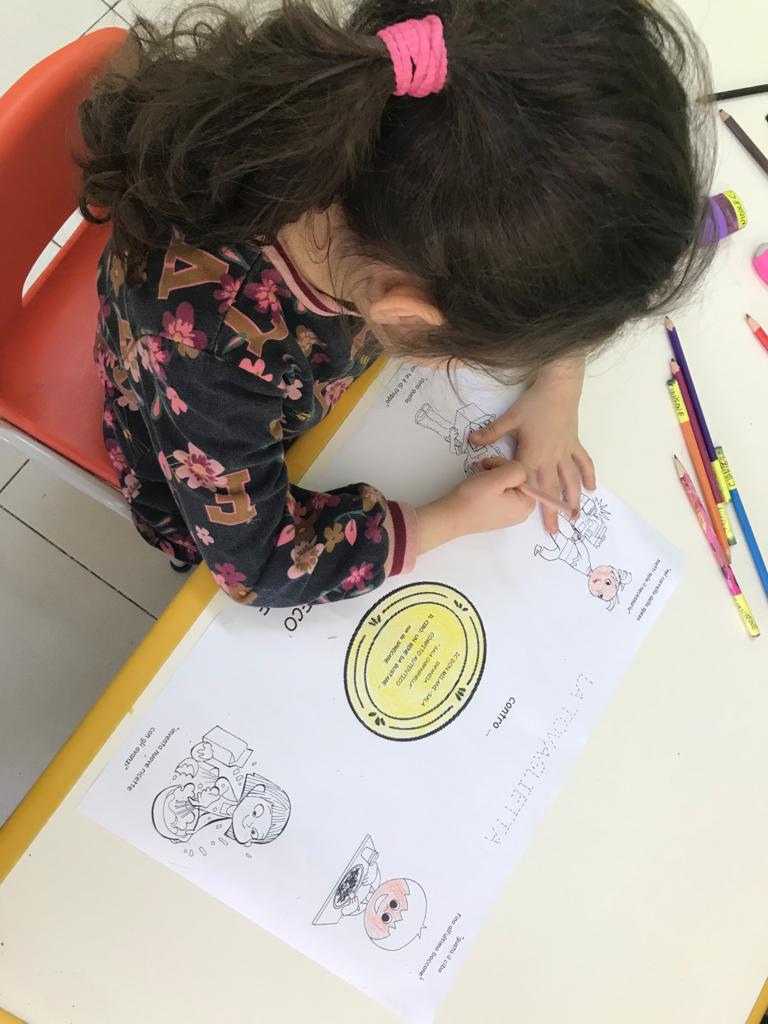 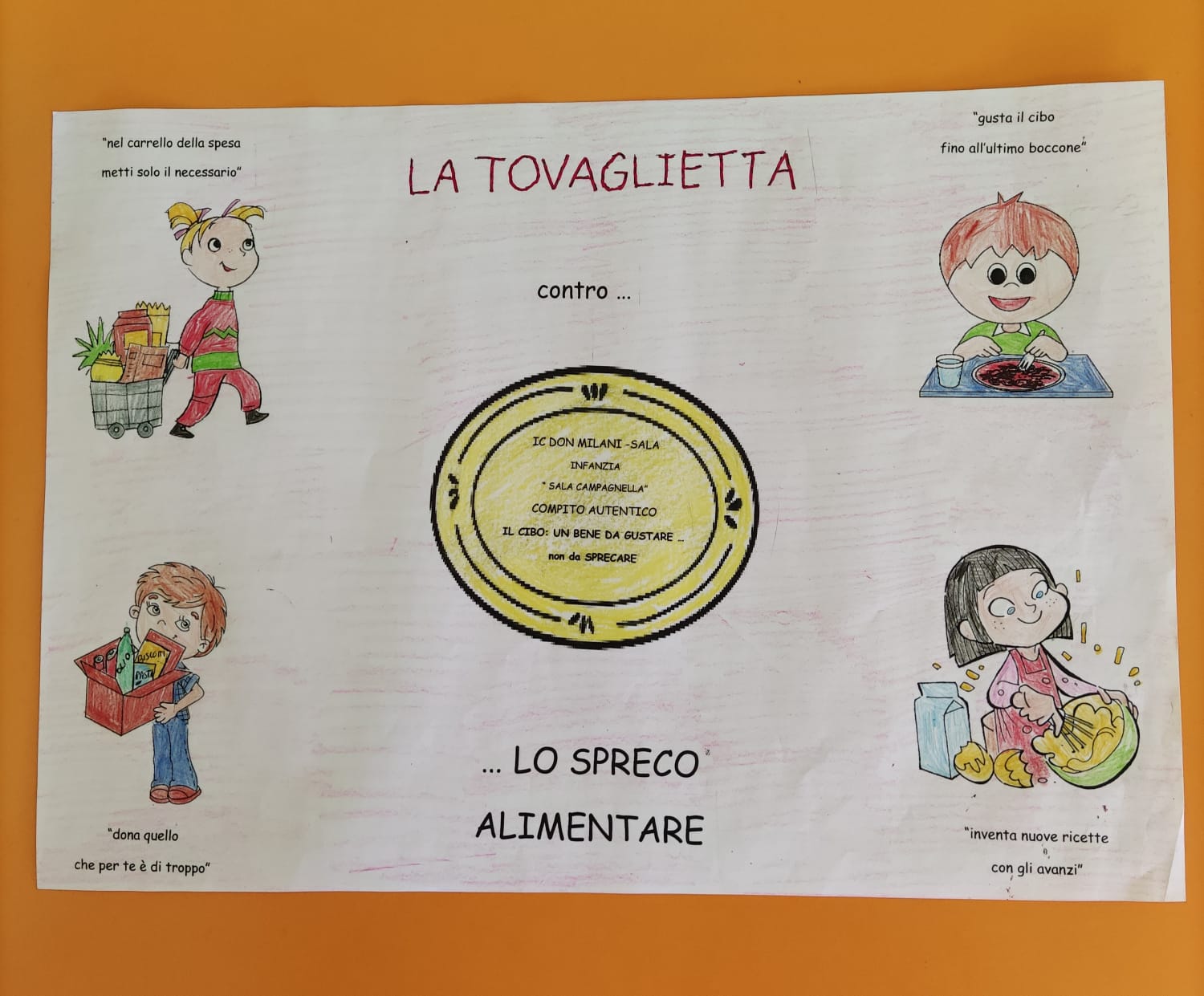 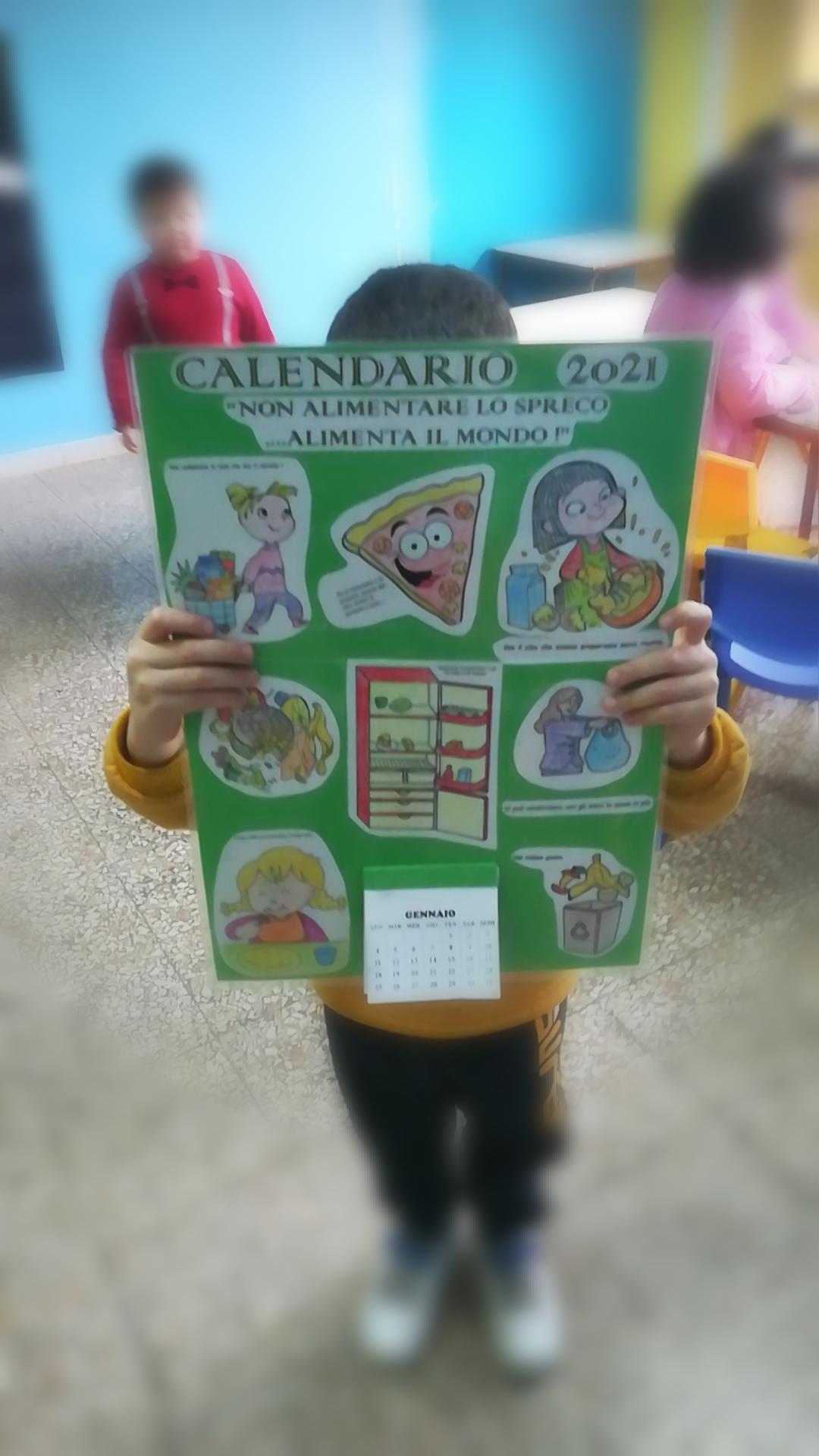 Il calendario per la sezione e l’opuscolo da conservare….
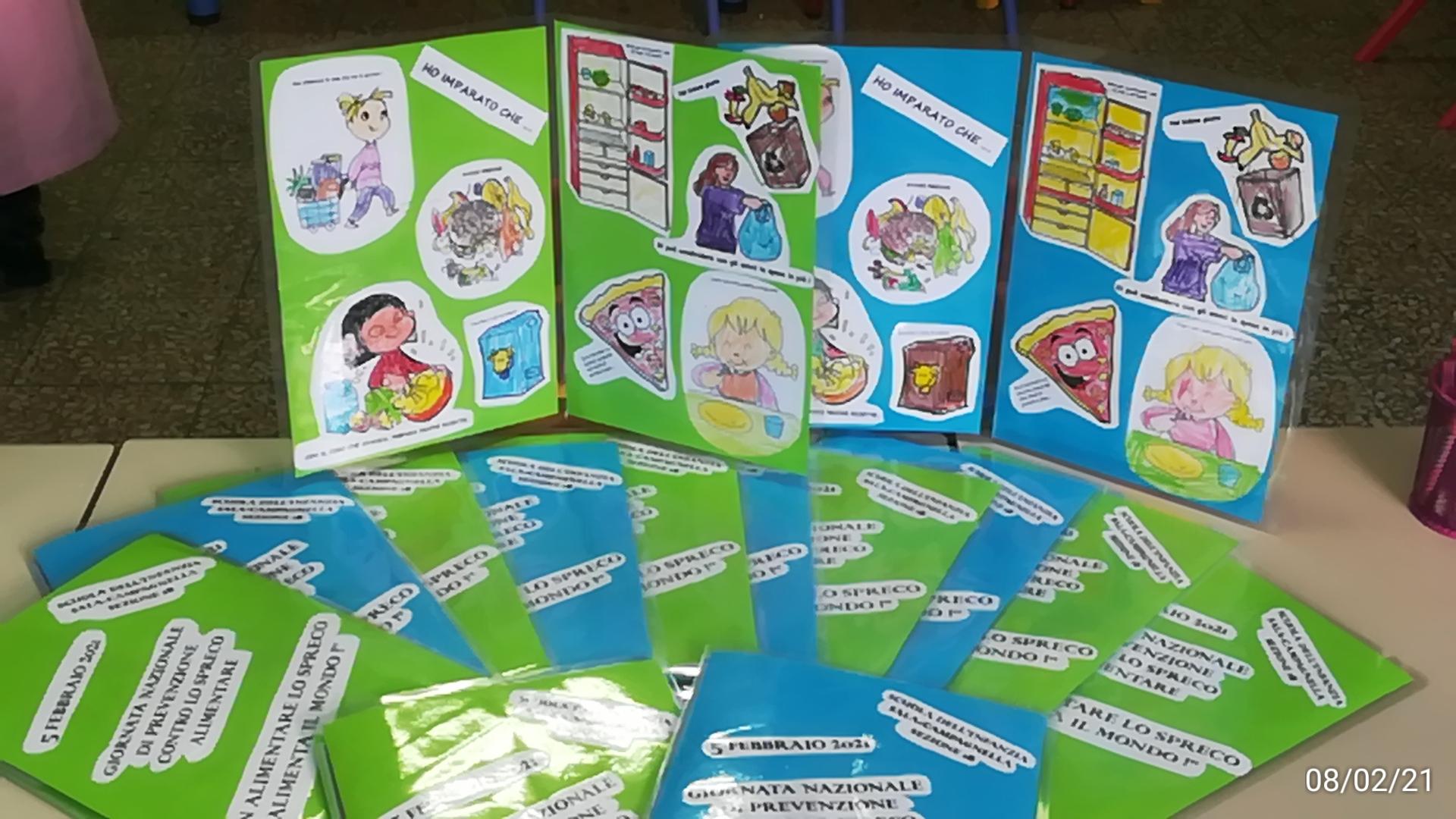 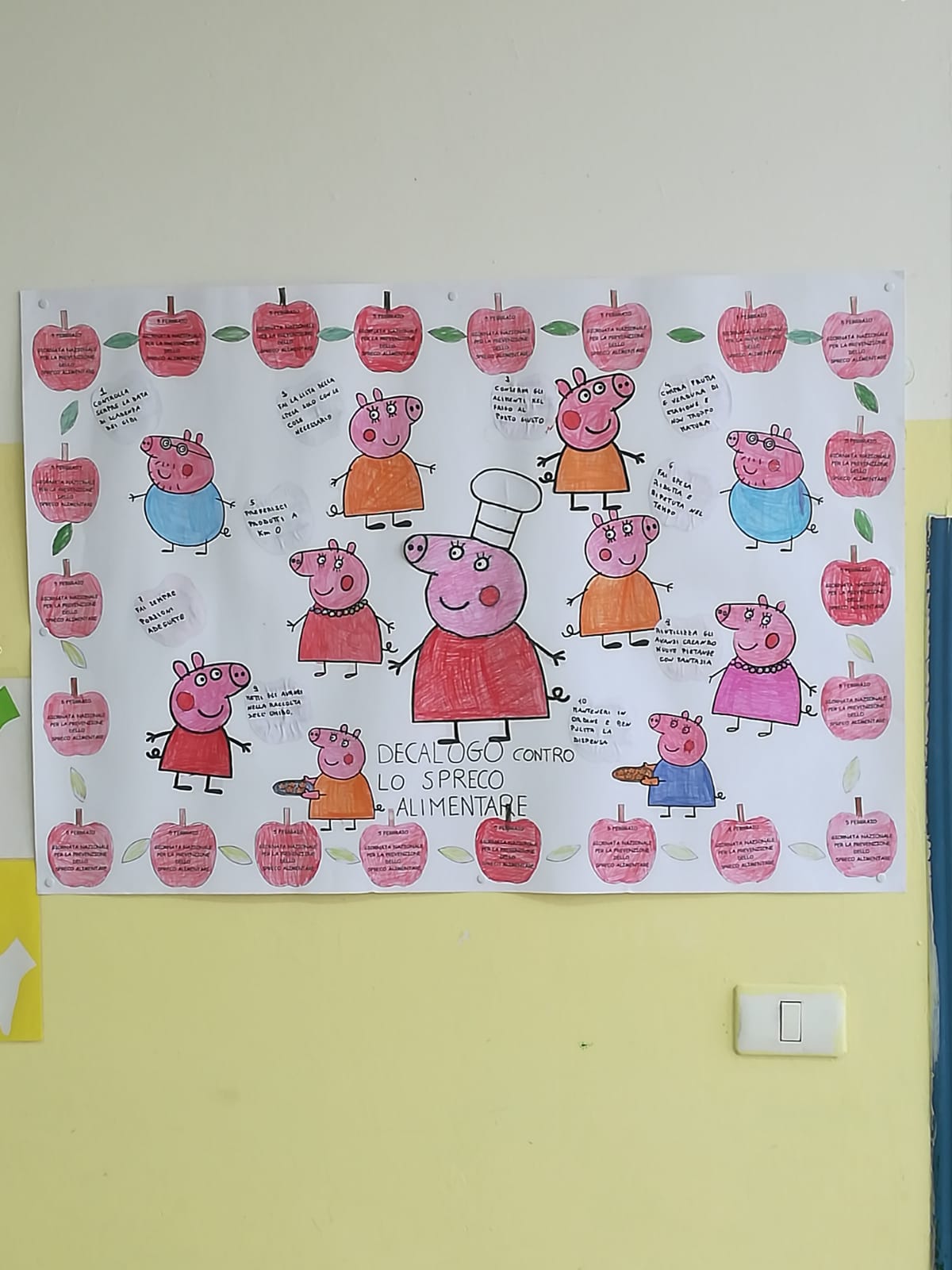 Anche Peppa Pig ha dato i suoi preziosi consigli per imparare a non sprecare il cibo…..
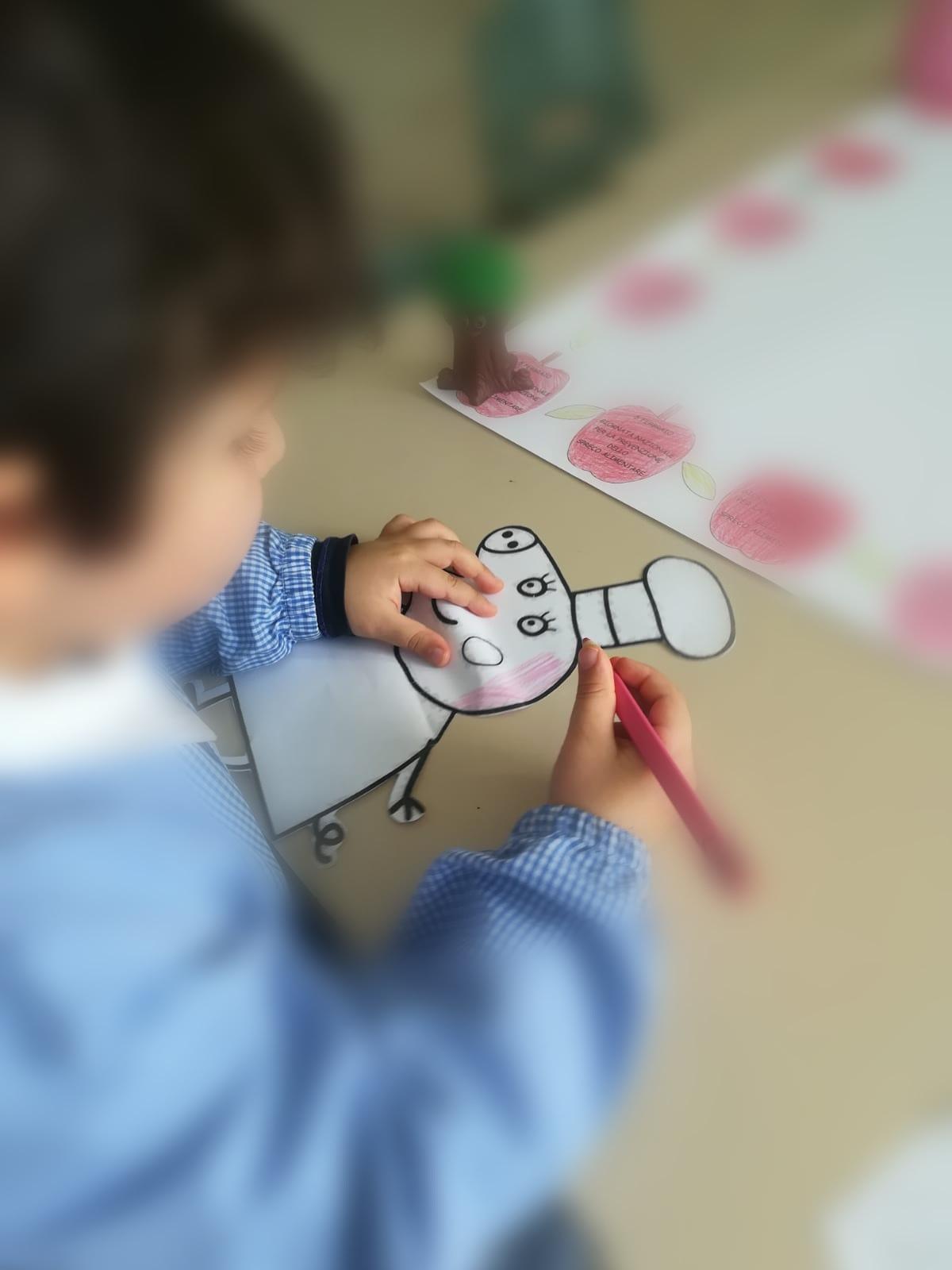 Senza dimenticare l’importanza di una corretta gestione dei rifiuti, in particolare di quelli organici….
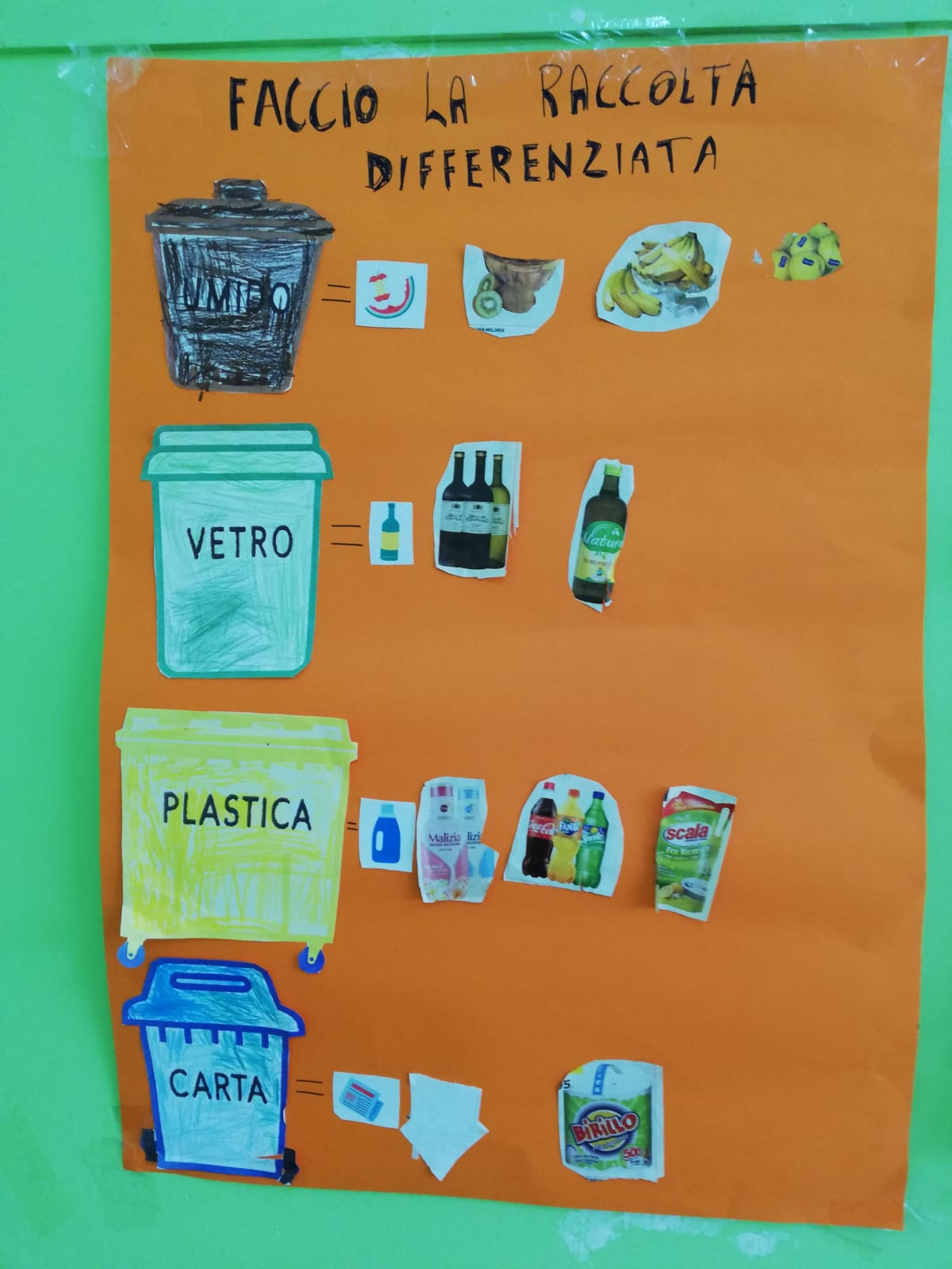 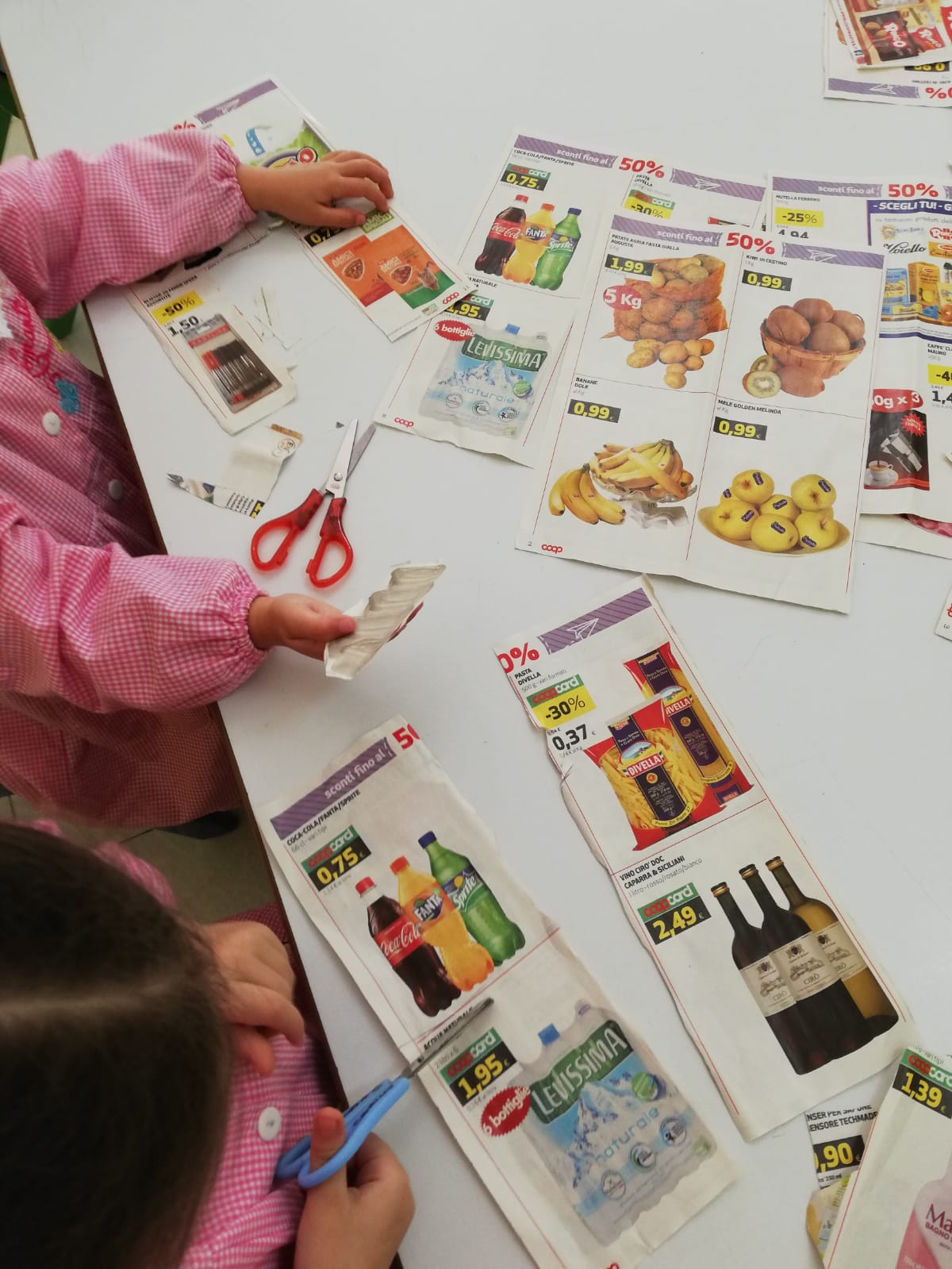 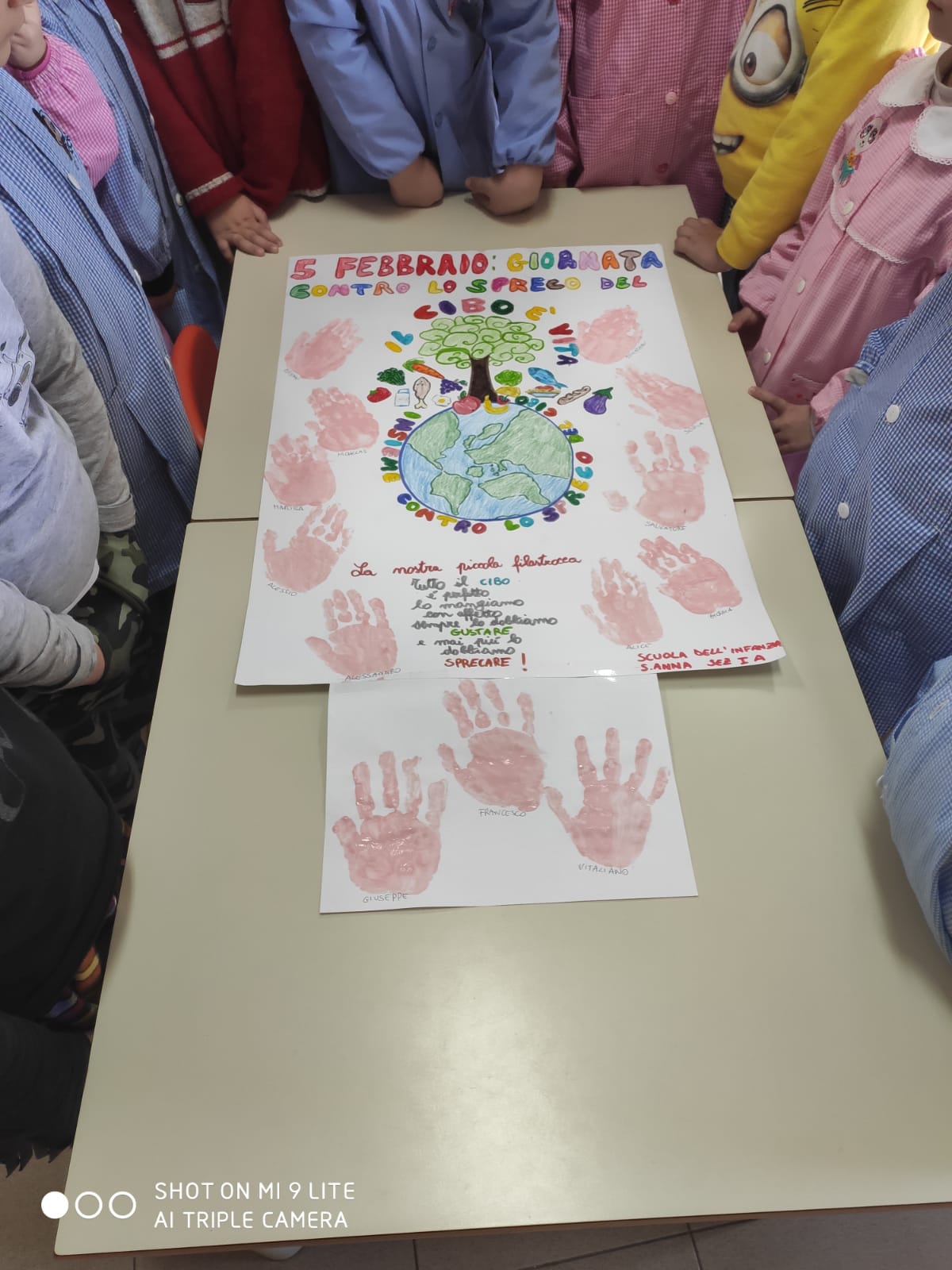 Alla fine del percorso 
i bambini sono giunti ad un’unica ed importante riflessione… che tutti insieme possiamo 
contribuire per un mondo migliore !!!